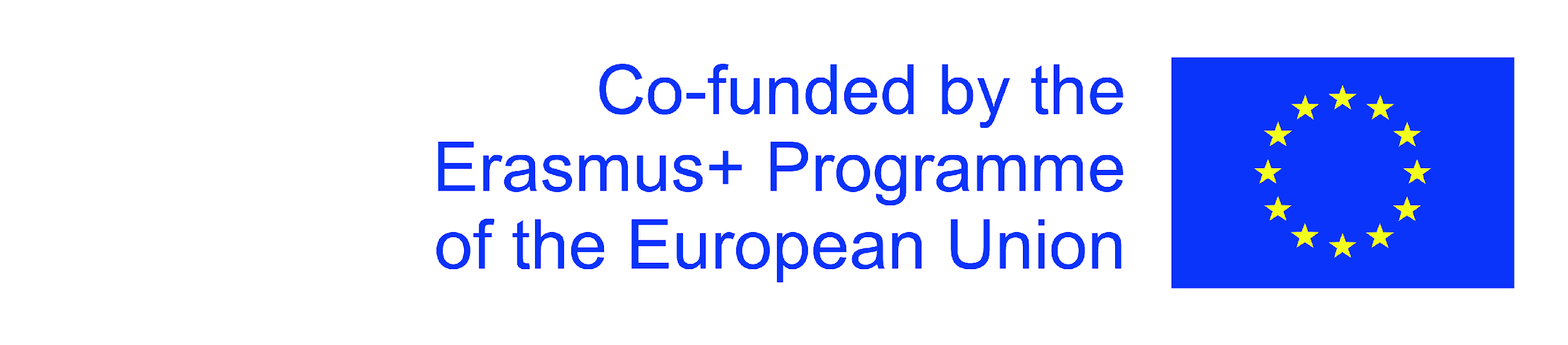 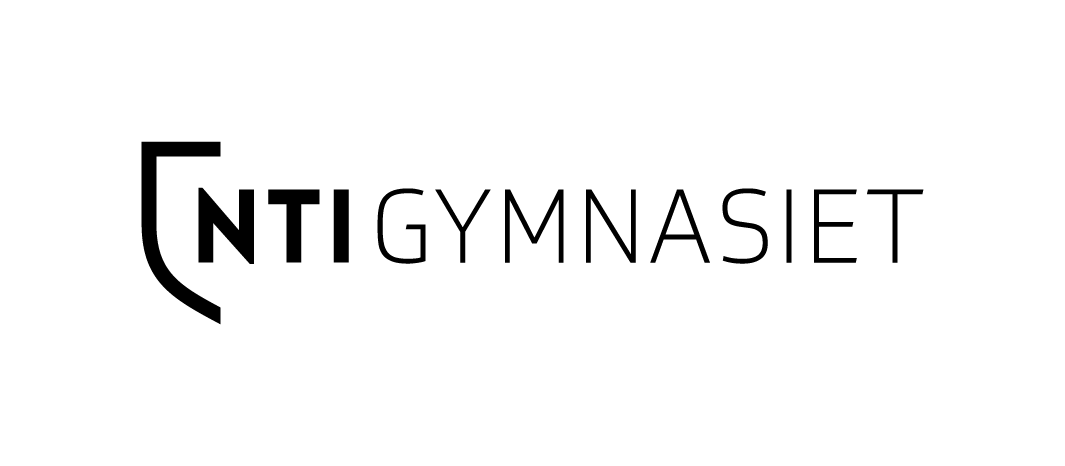 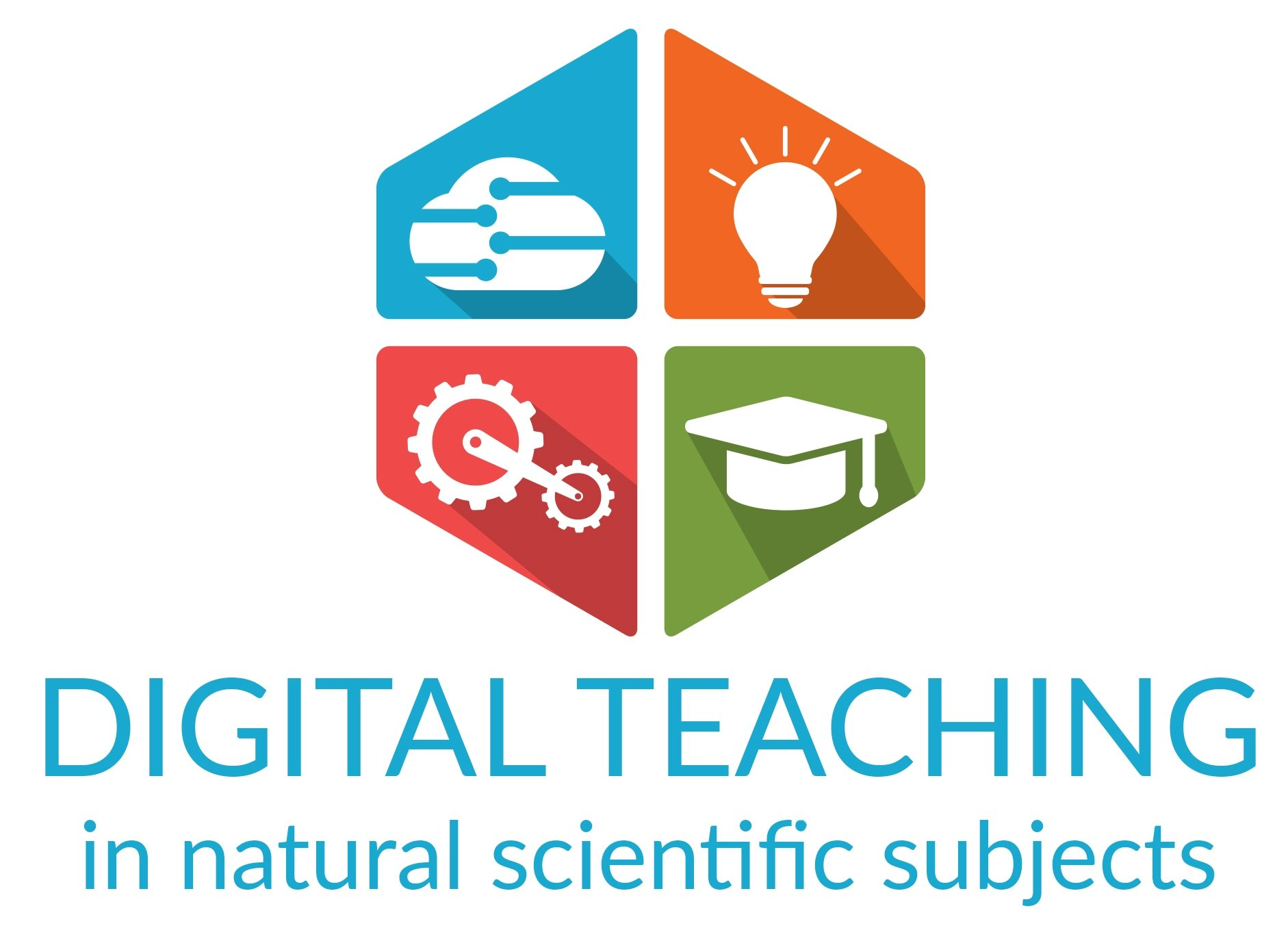 ICT 
Czech Republic
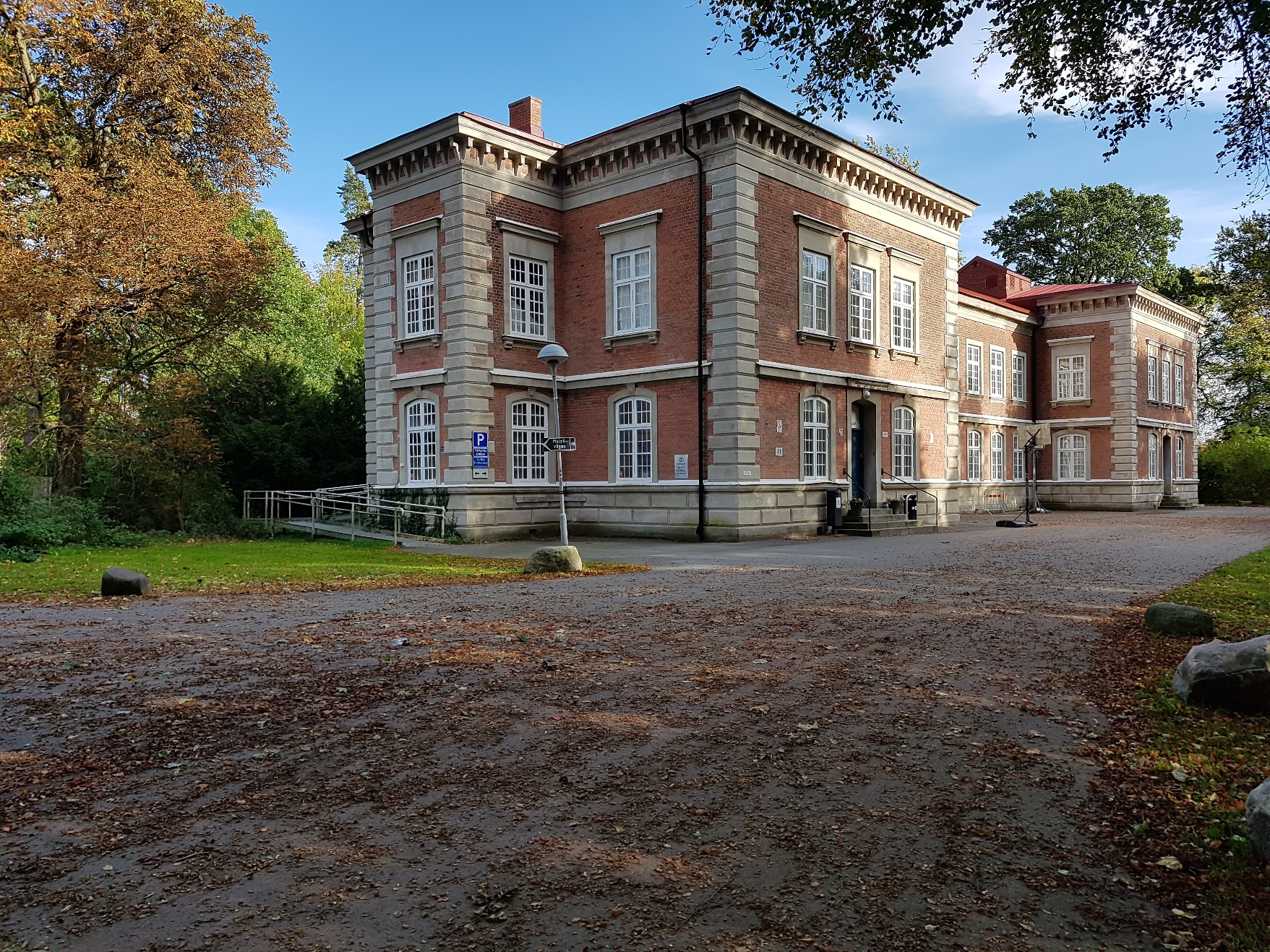 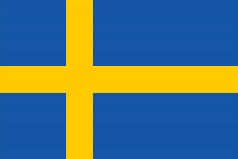 Swedish Team
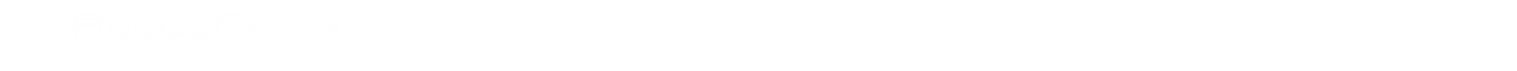 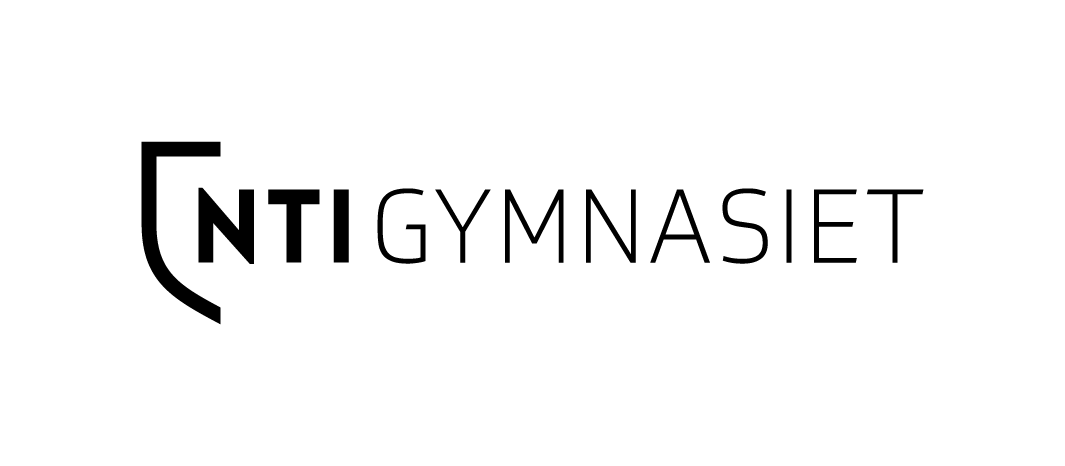 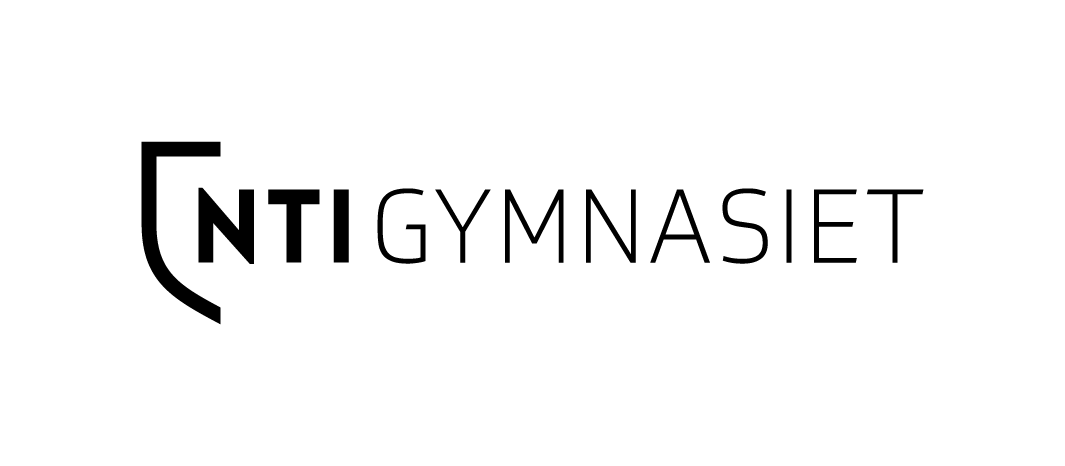 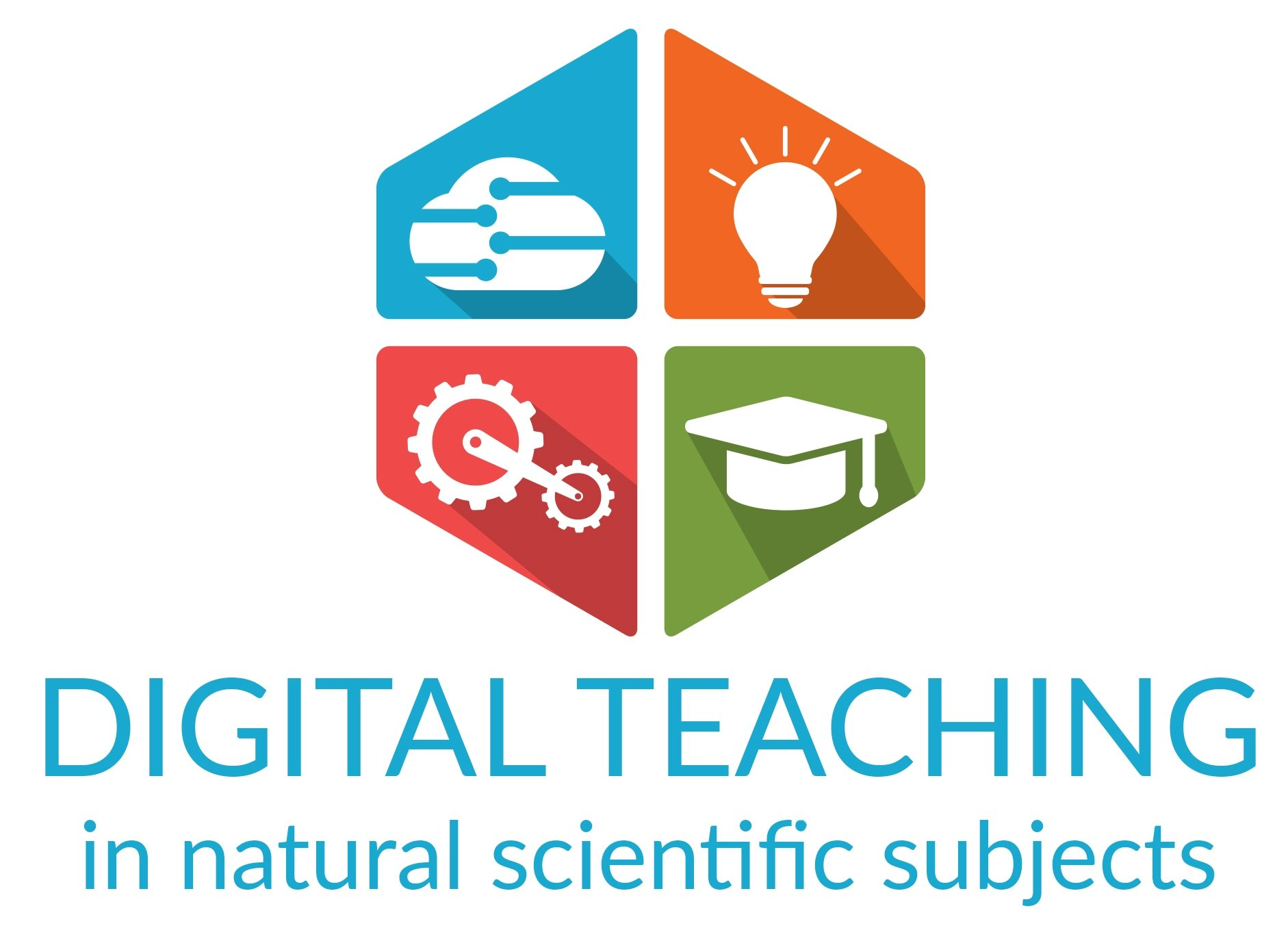 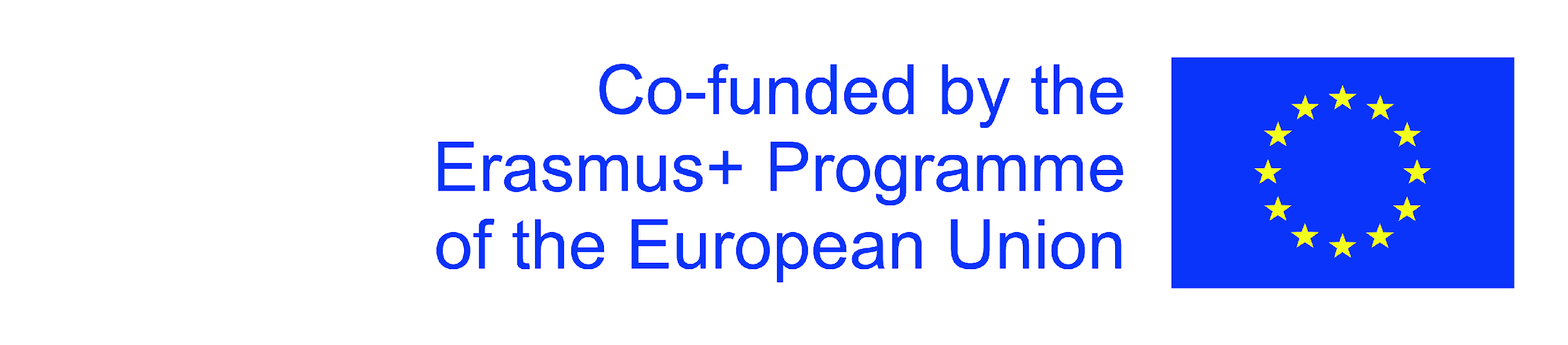 From NTI - Lund
Carin , Niclas
Hebun
Ludwig
Oscar
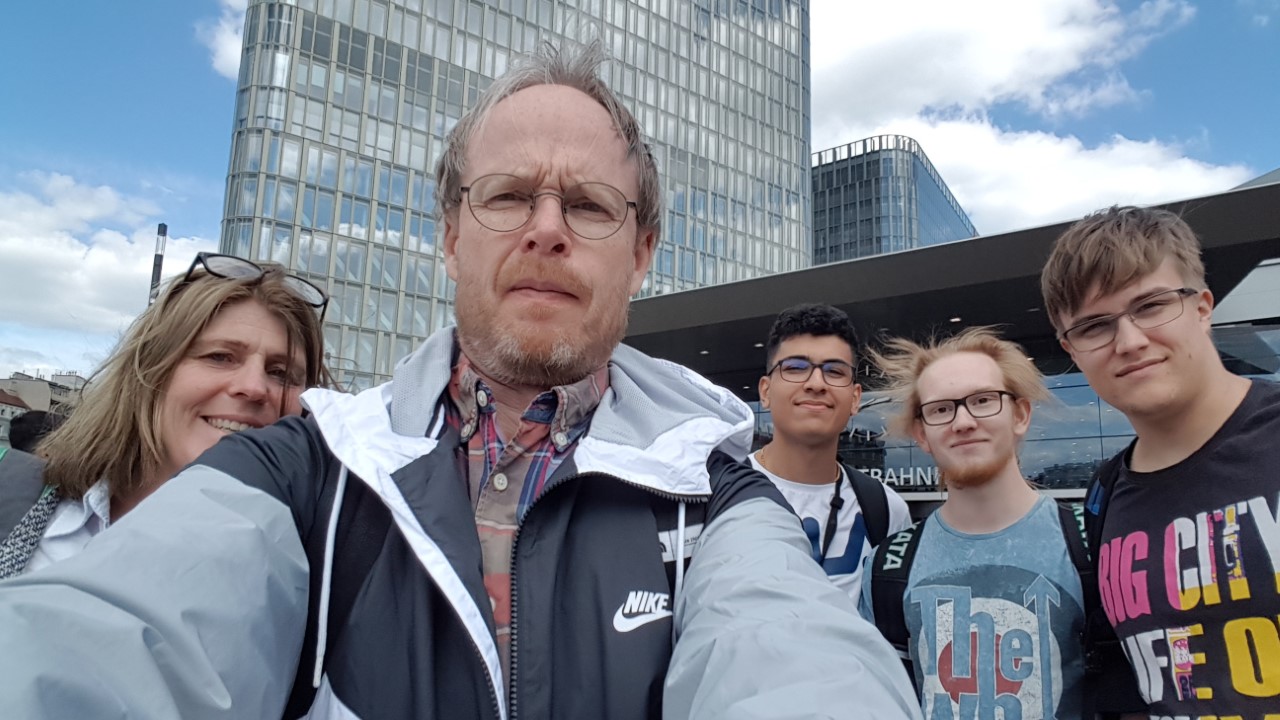 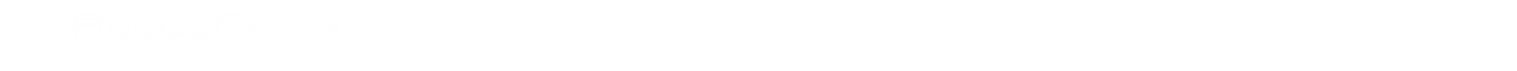 Agenda
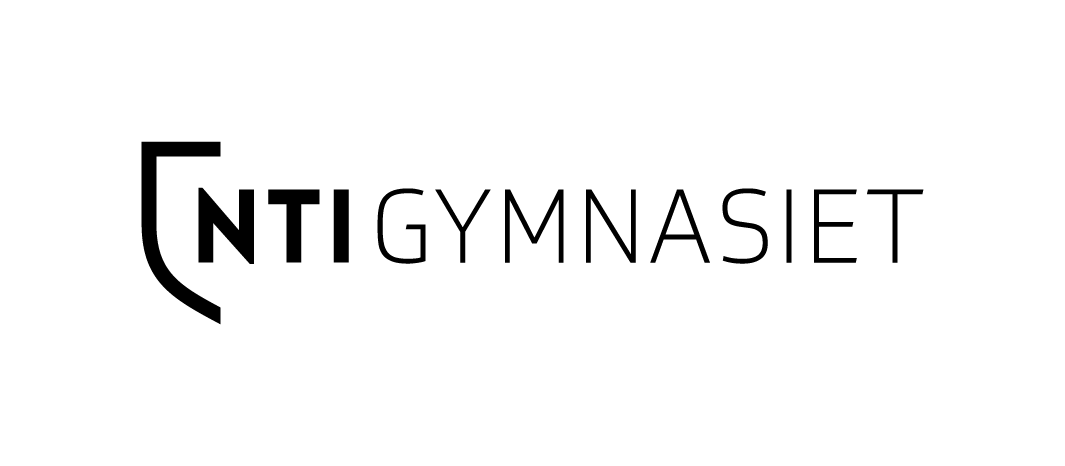 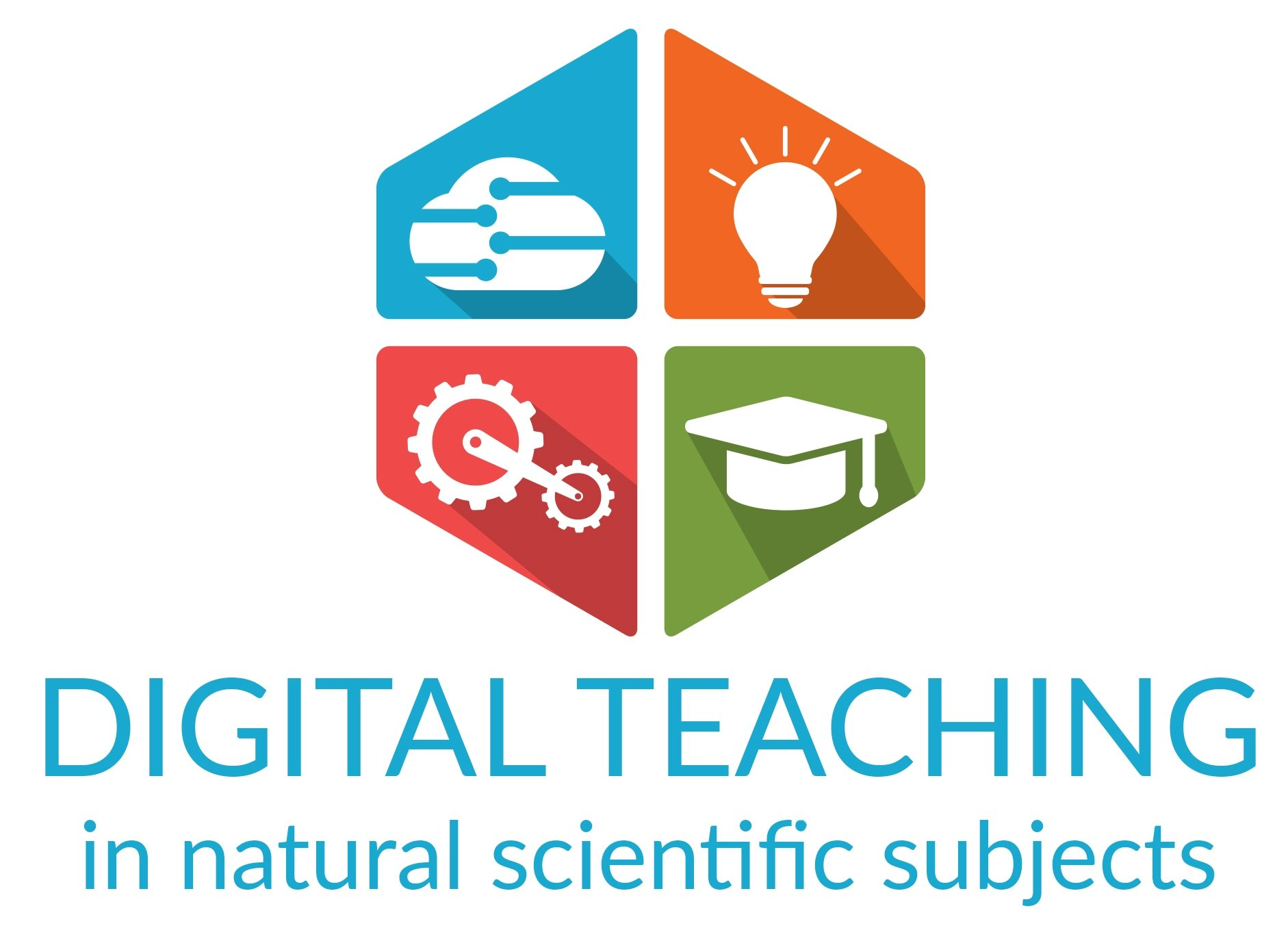 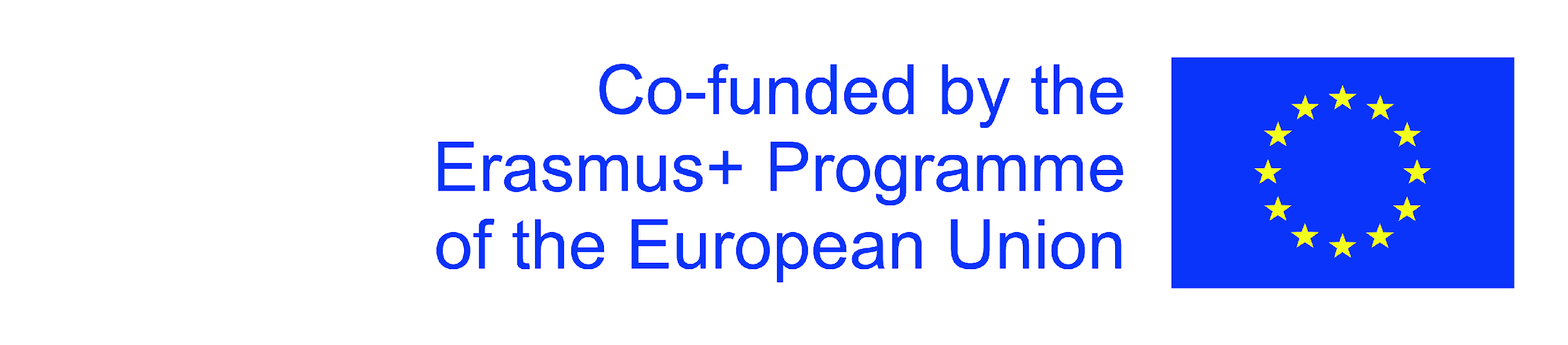 Alfred Nobel (Niclas)
Periodic table (Hebun)
Balancing chemical equations (Oscar)
Stoichiometry (Ludwig)
Quiz (Ludwig)
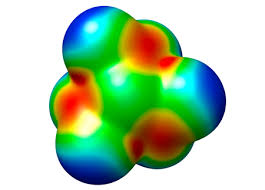 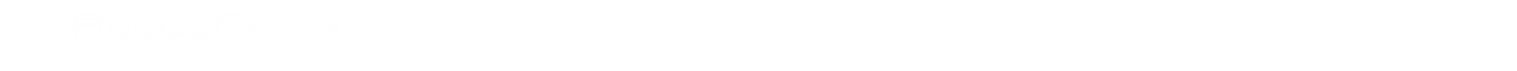 Alfred Nobel 1833-1896
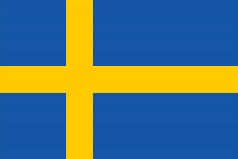 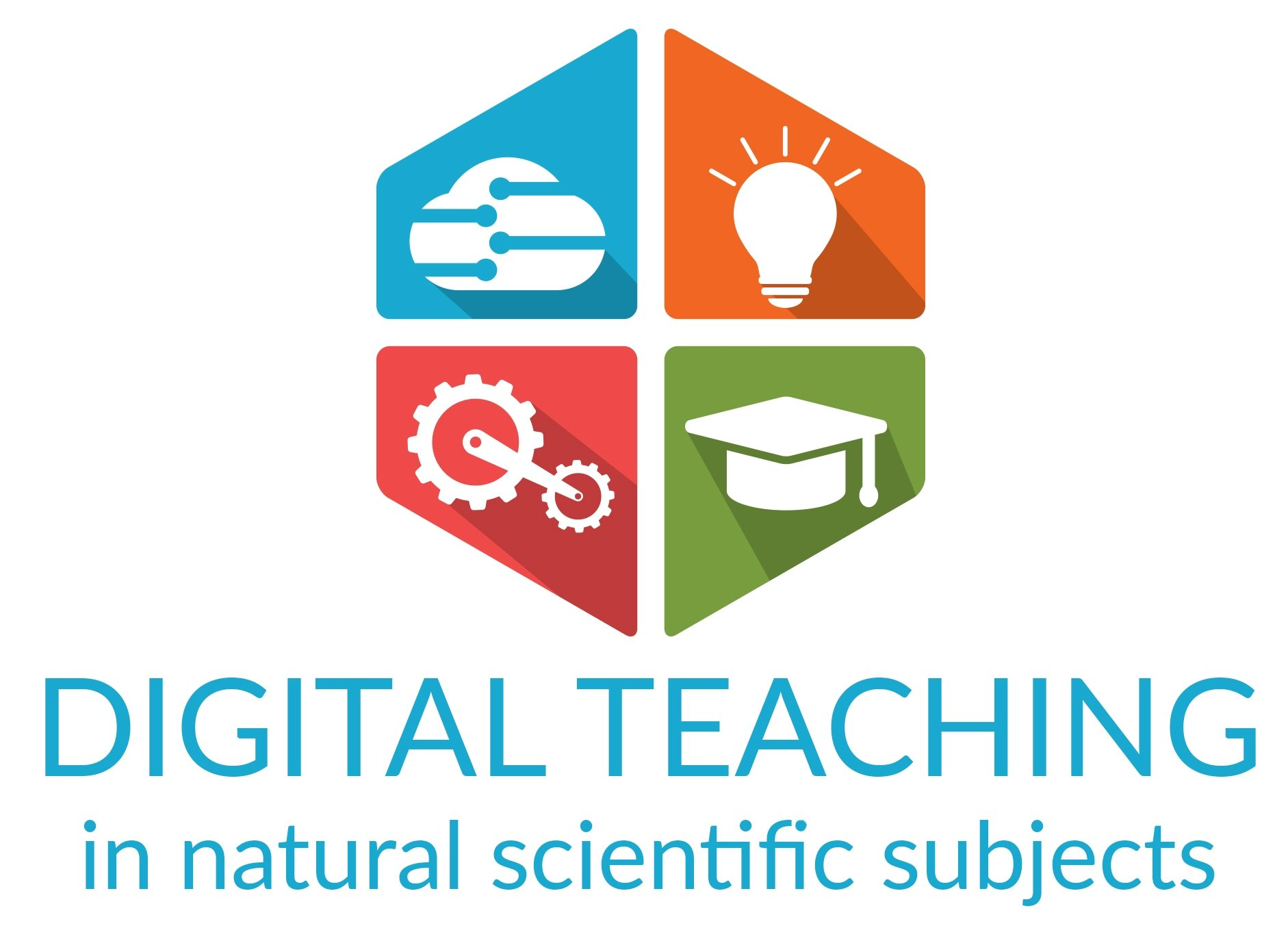 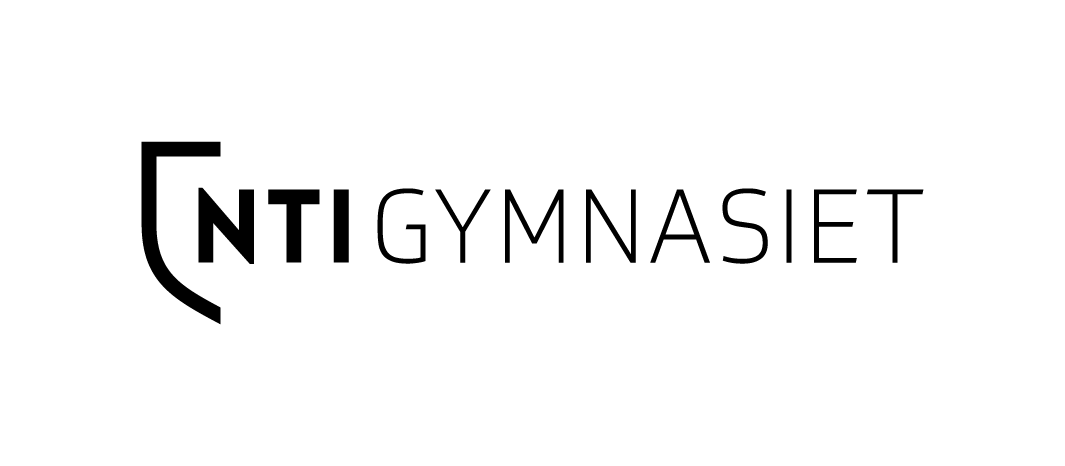 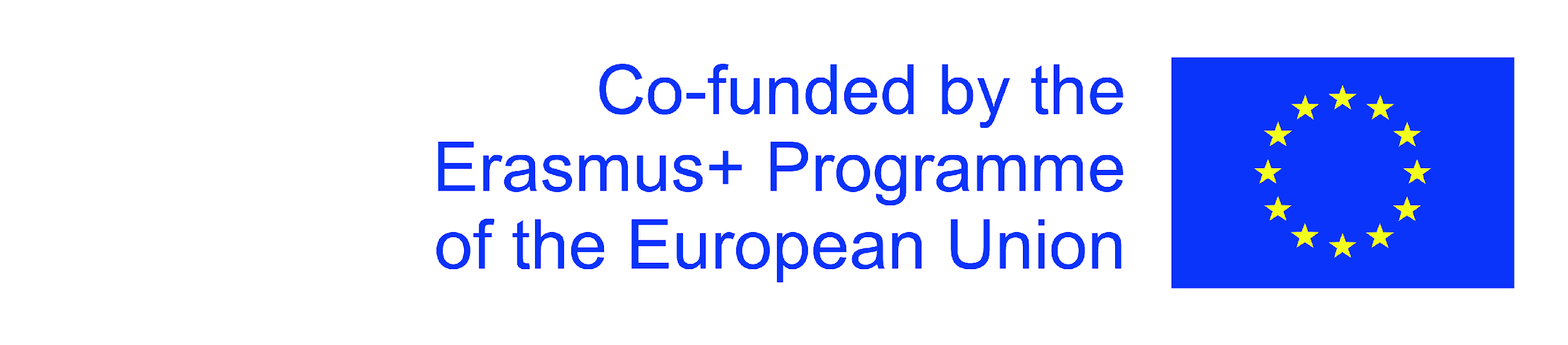 Famous For: Invention of dynamite, 
establishment of Nobel Prize

As the inventor of the dynamite, Alfred Nobel is seen as a chemist, innovator, engineer, and arms manufacturer.
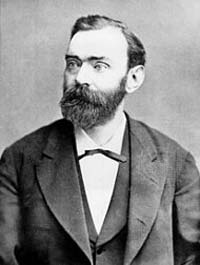 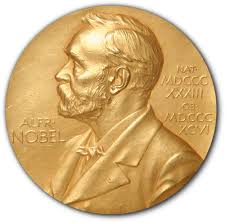 Alfred Nobel (1833–1896)
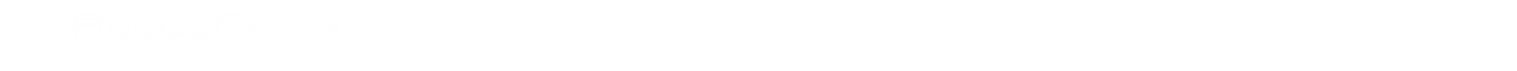 Alfred Nobel 1833-1896
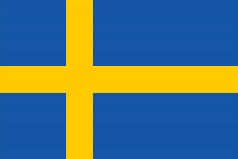 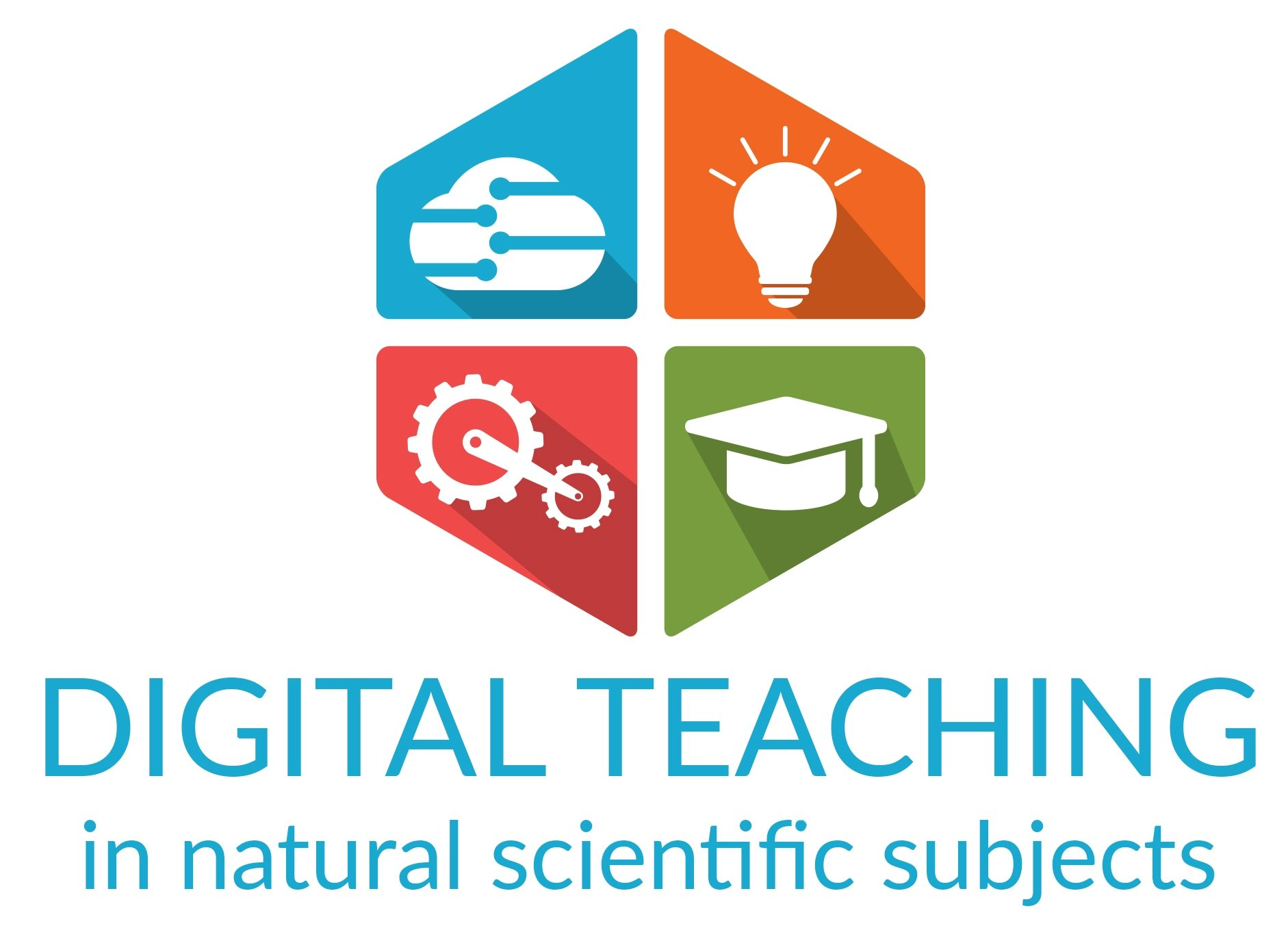 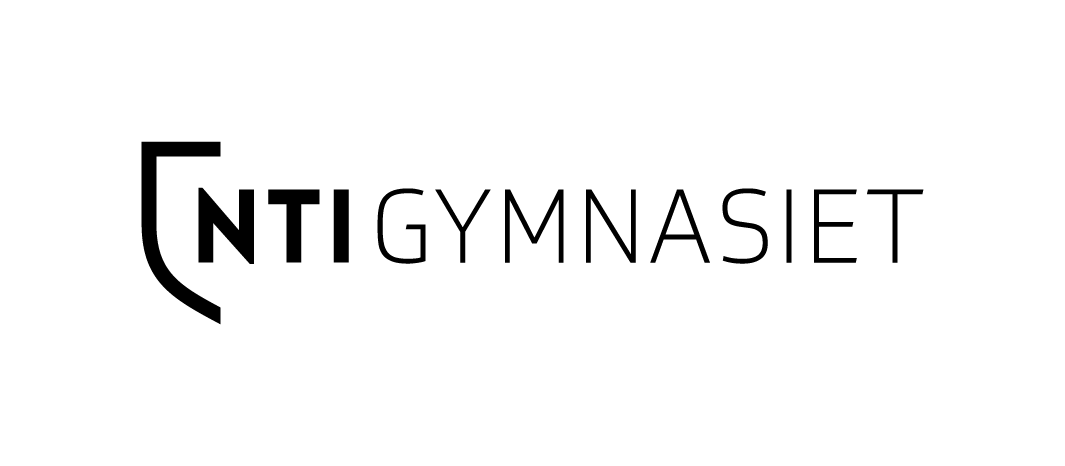 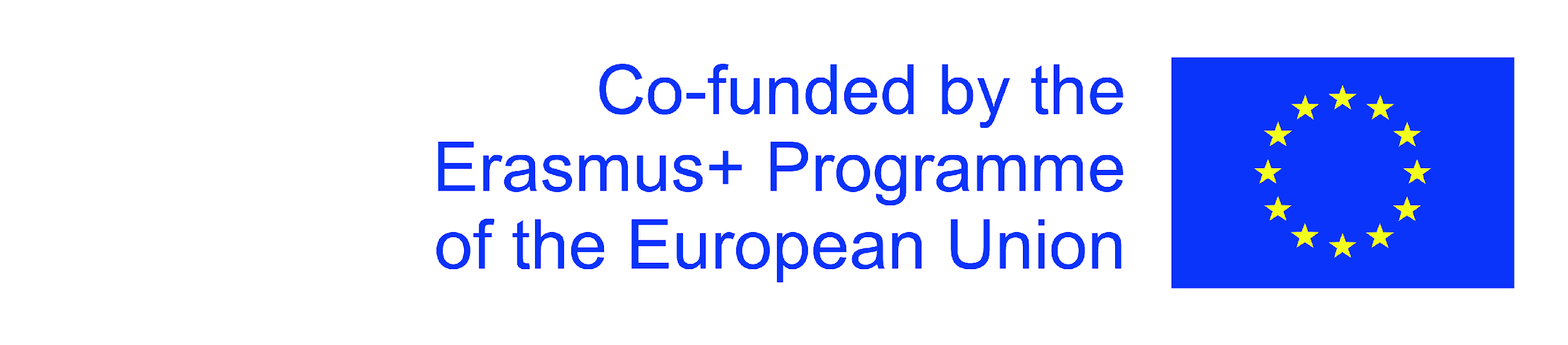 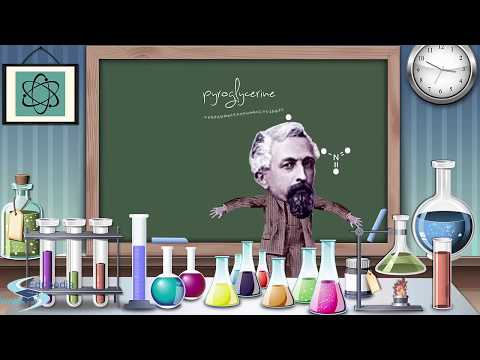 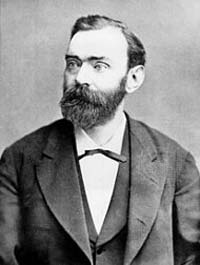 Alfred Nobel (1833–1896)
Biography of Alfred Nobel | Dynamite Inventor | Nobel Prize |
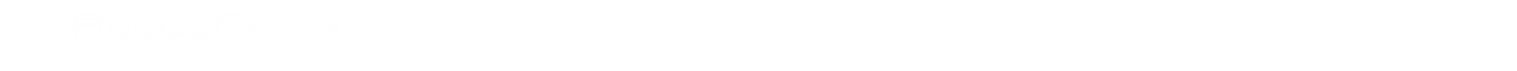 Who invented the periodic table?
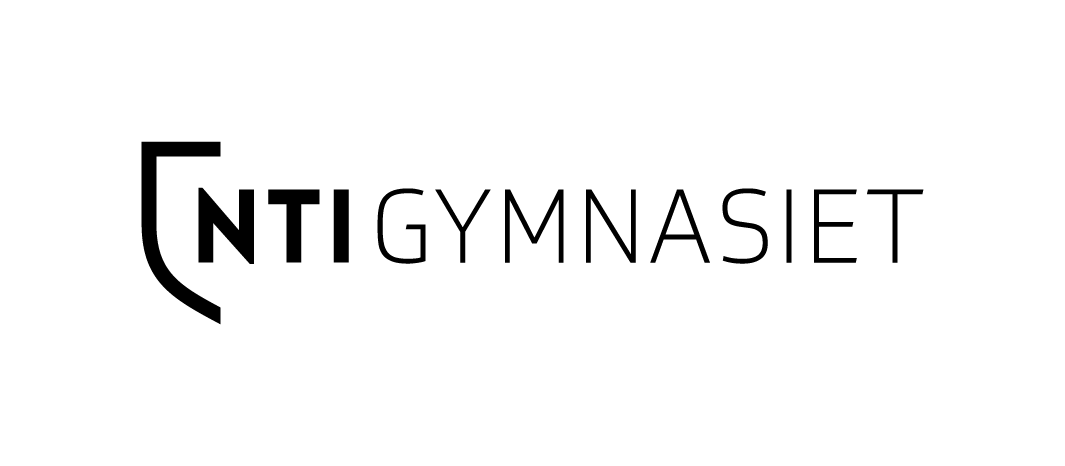 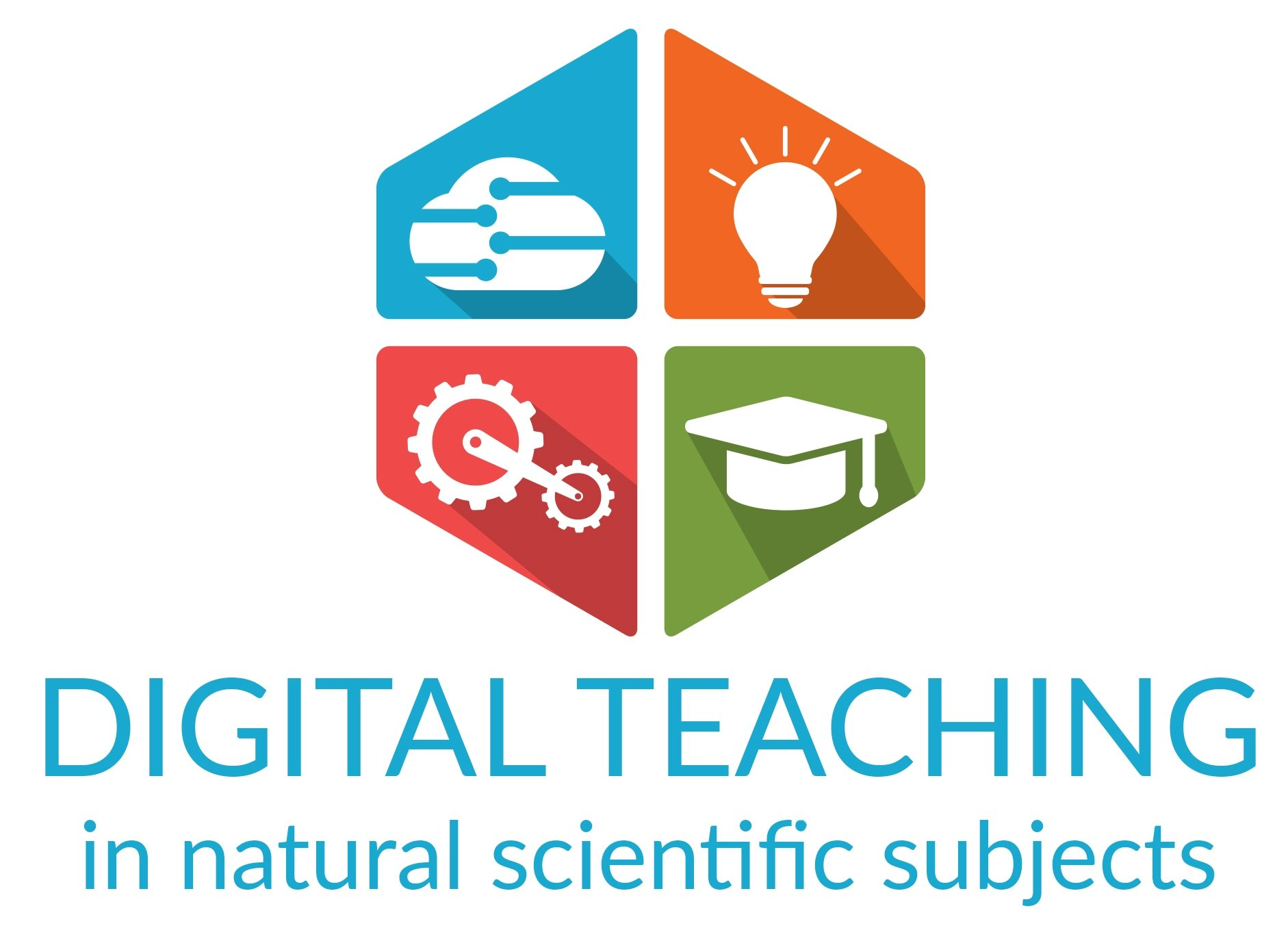 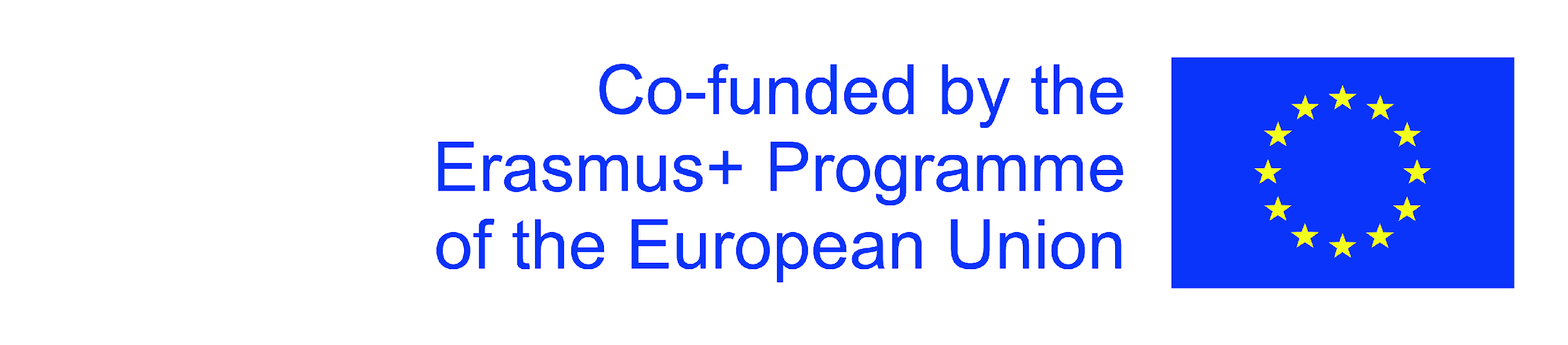 exercise
Questions:
What period and group does gold belong to?
How many units does water weigh.
which group does the alkali metals belong to?
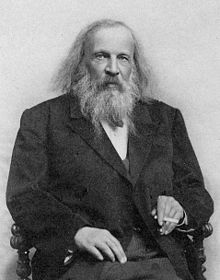 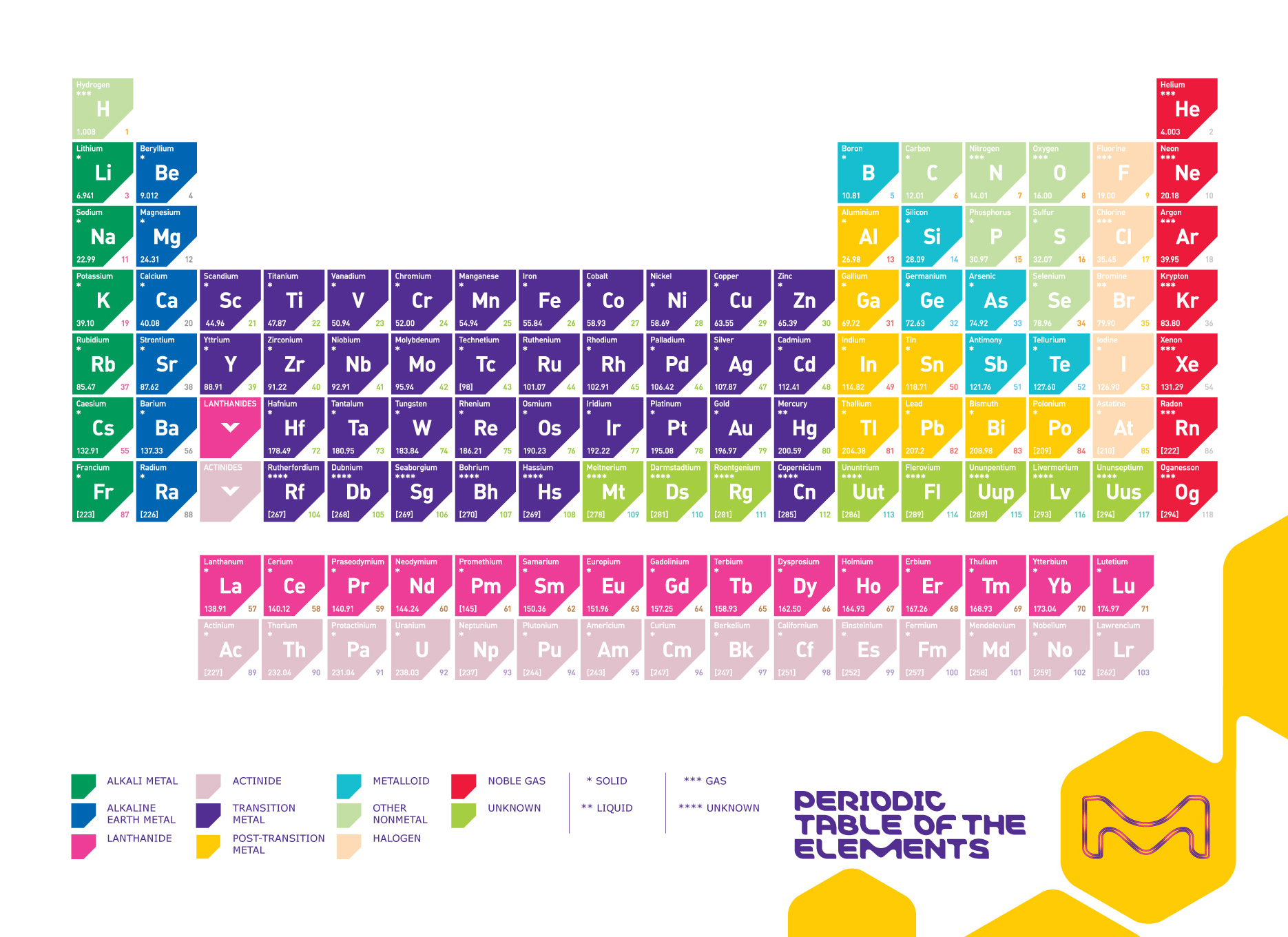 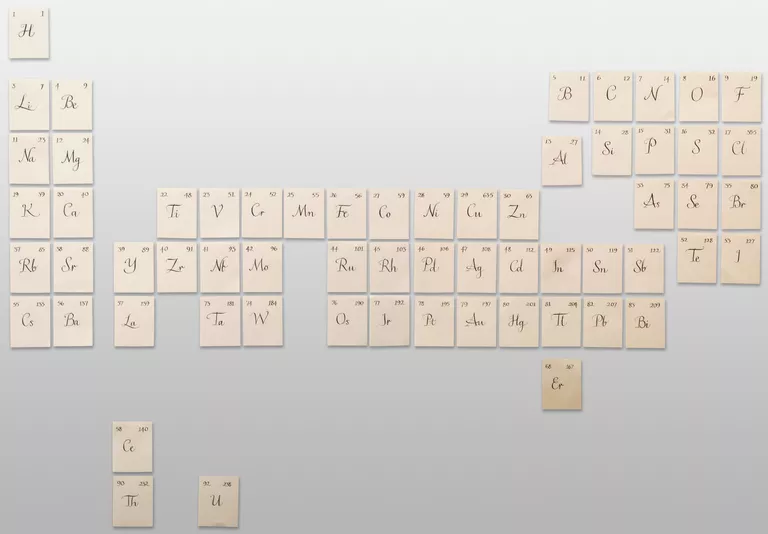 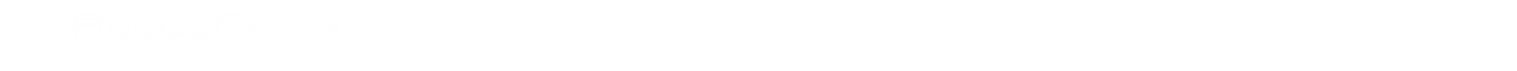 Balancing chemical equations
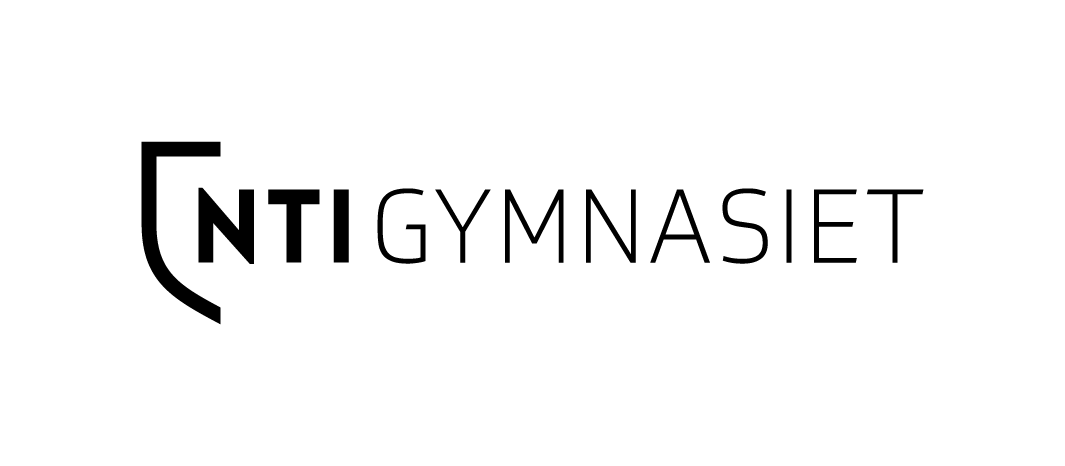 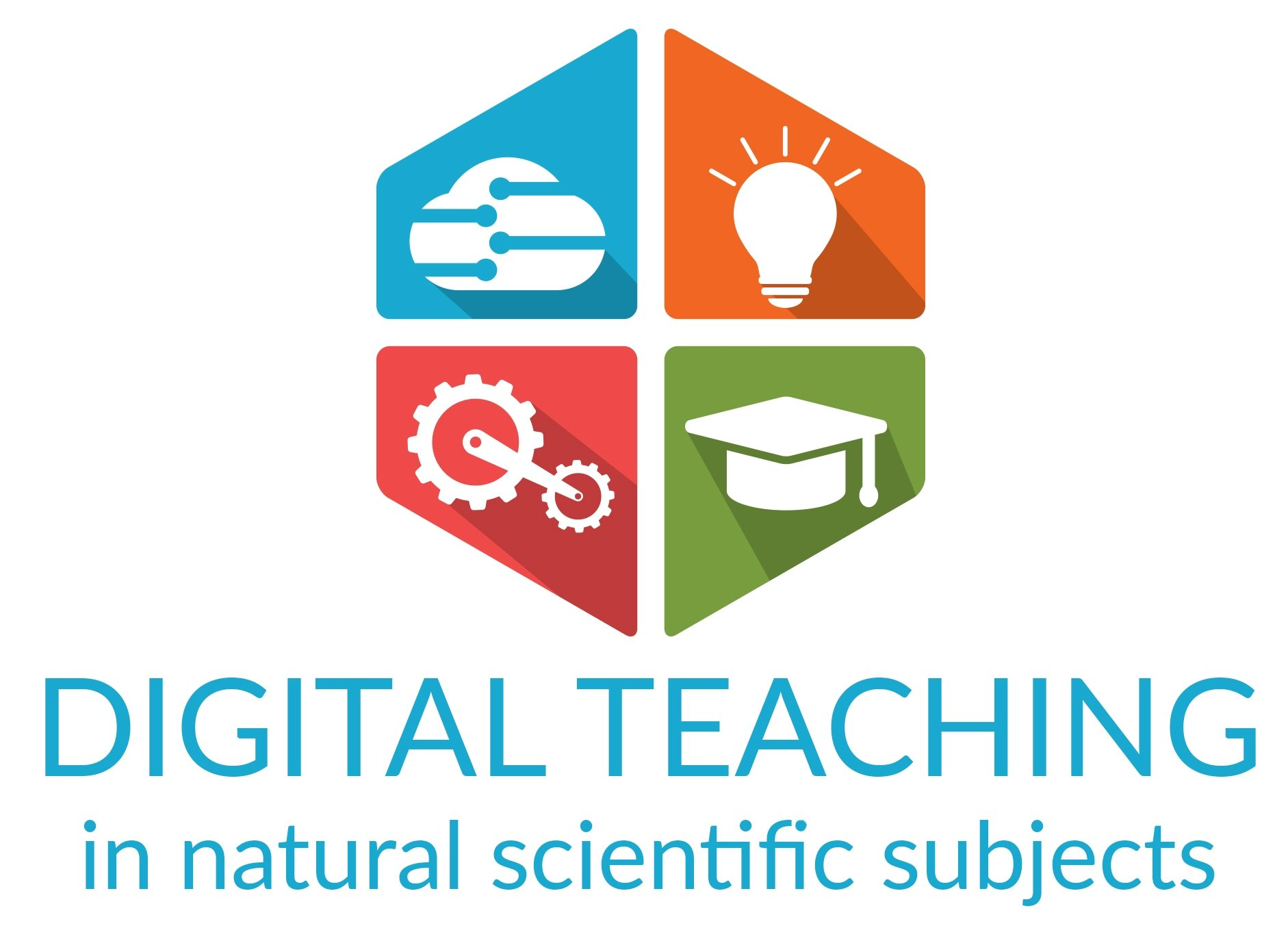 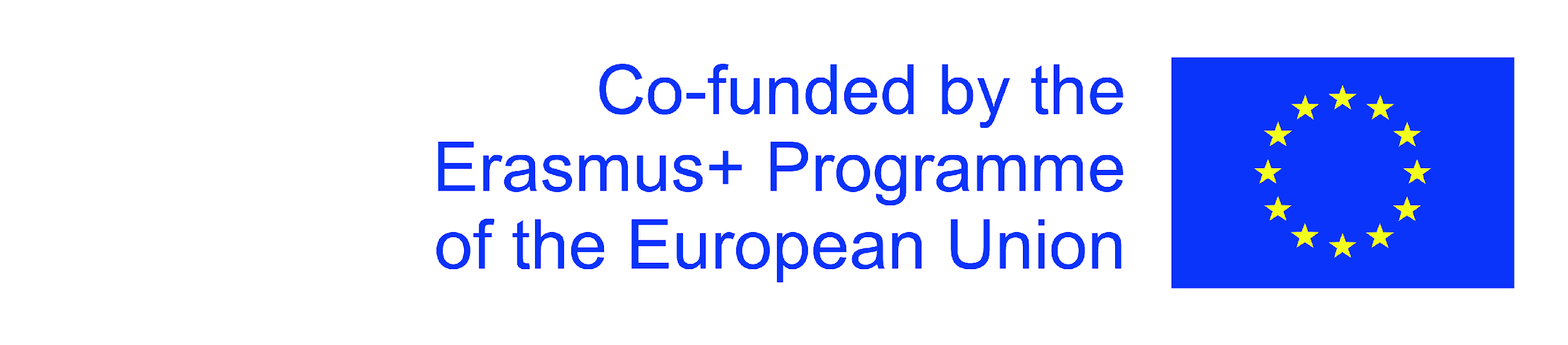 The app
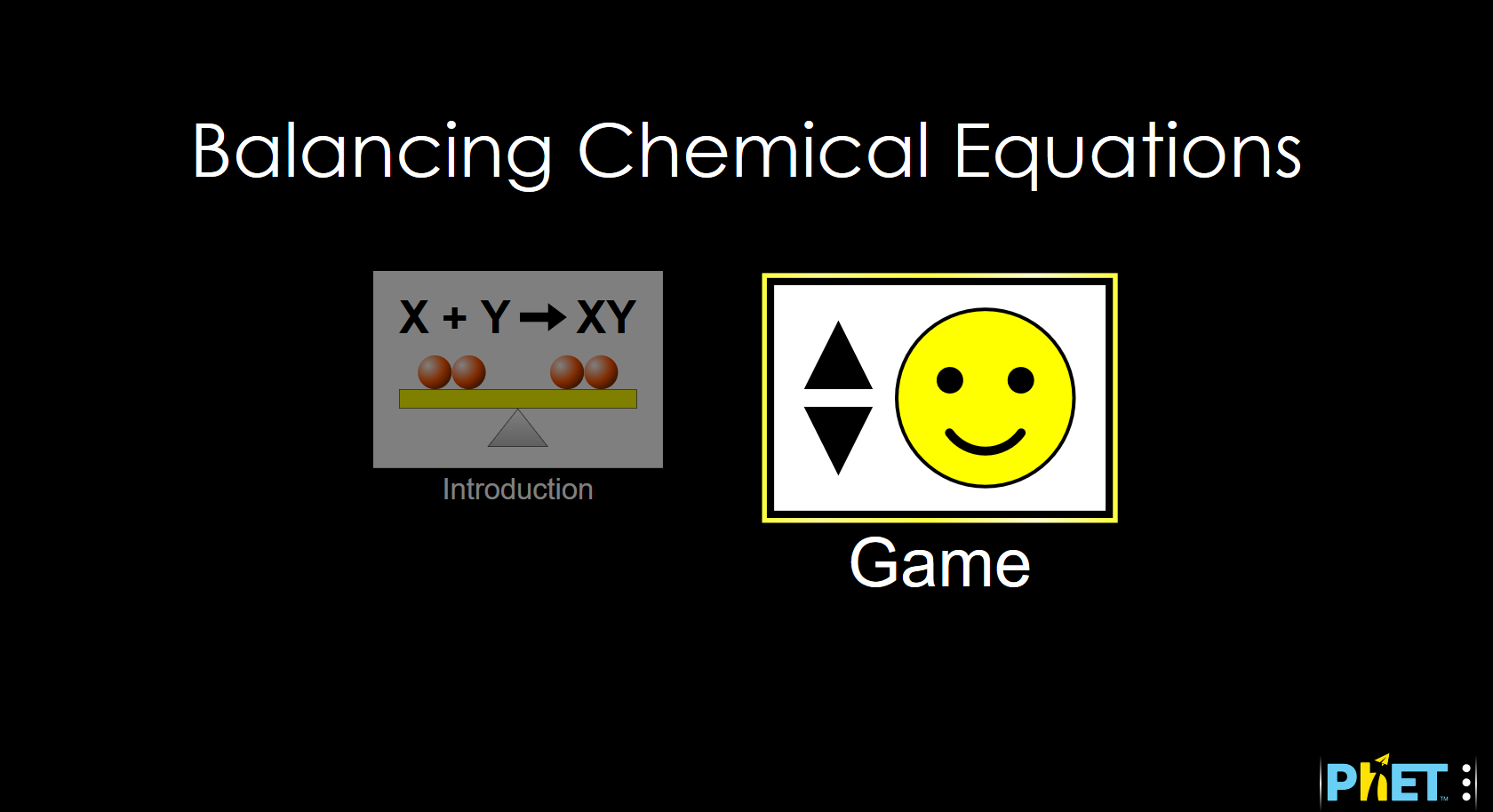 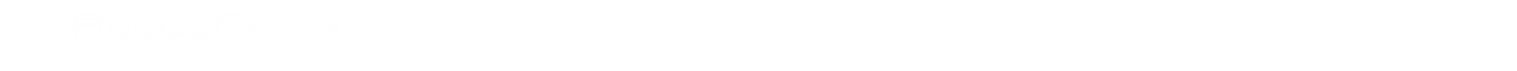 Select Difficulty
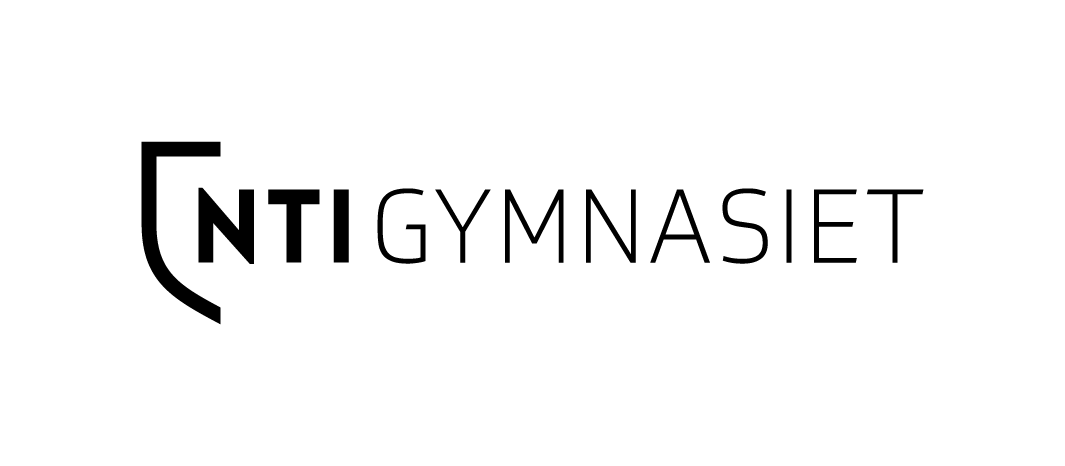 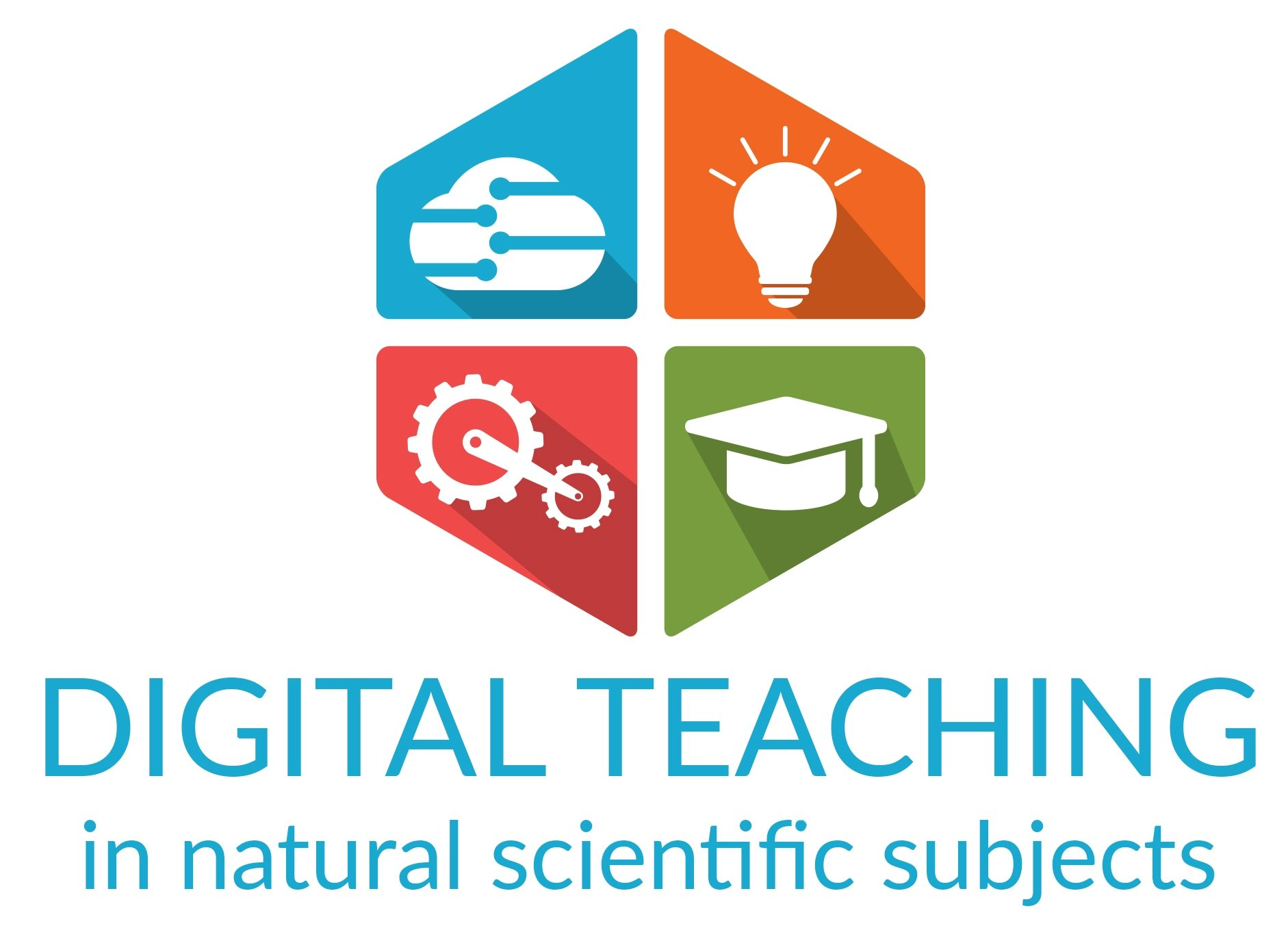 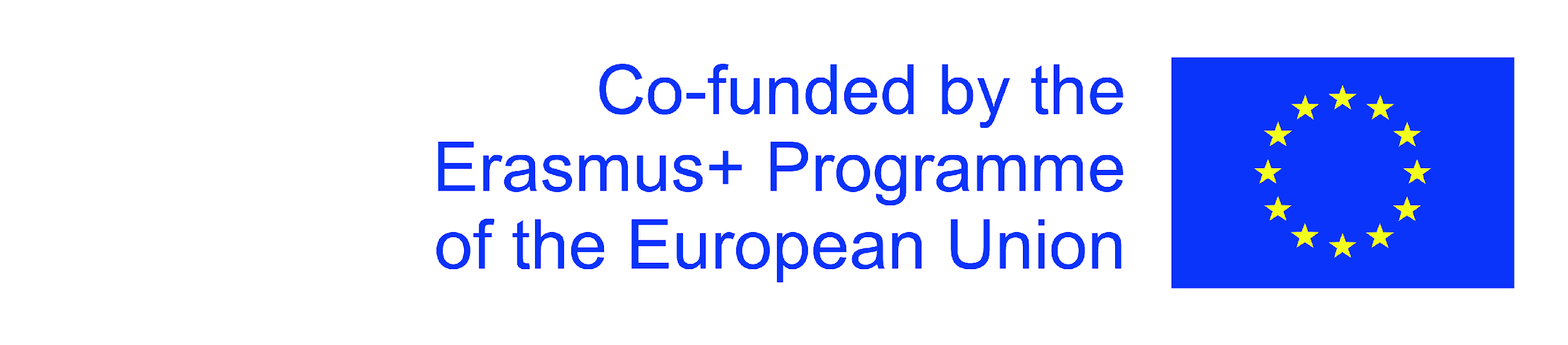 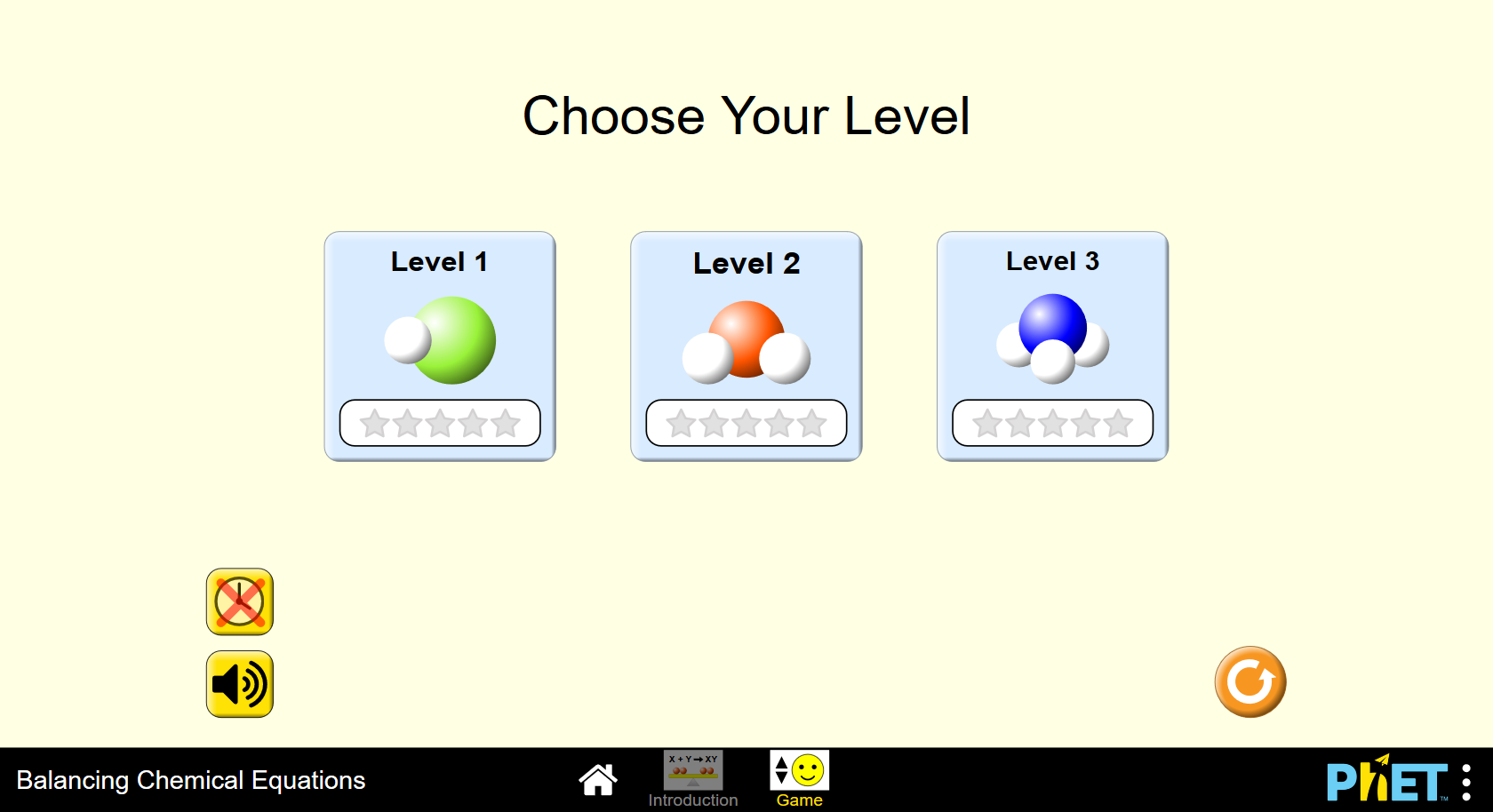 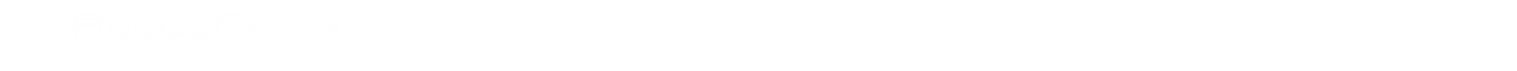 Select the correct amount of atoms on both sides
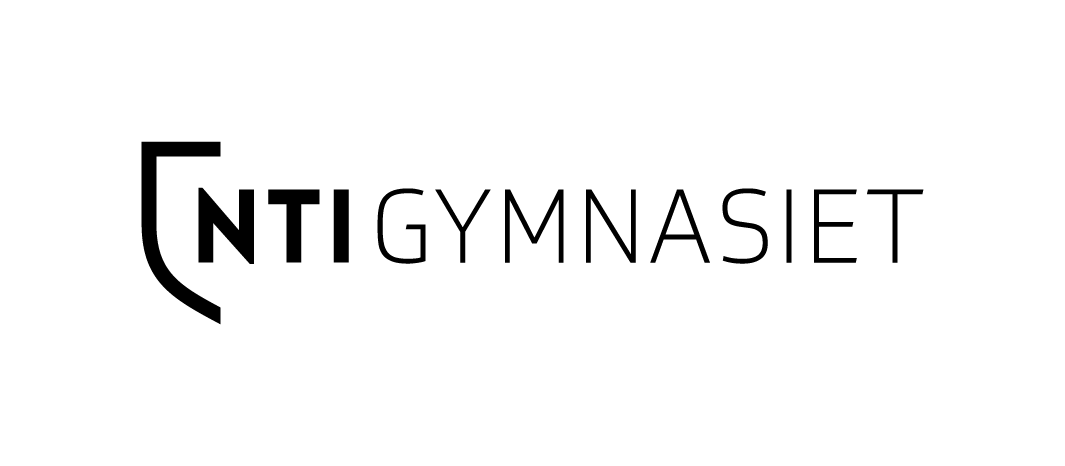 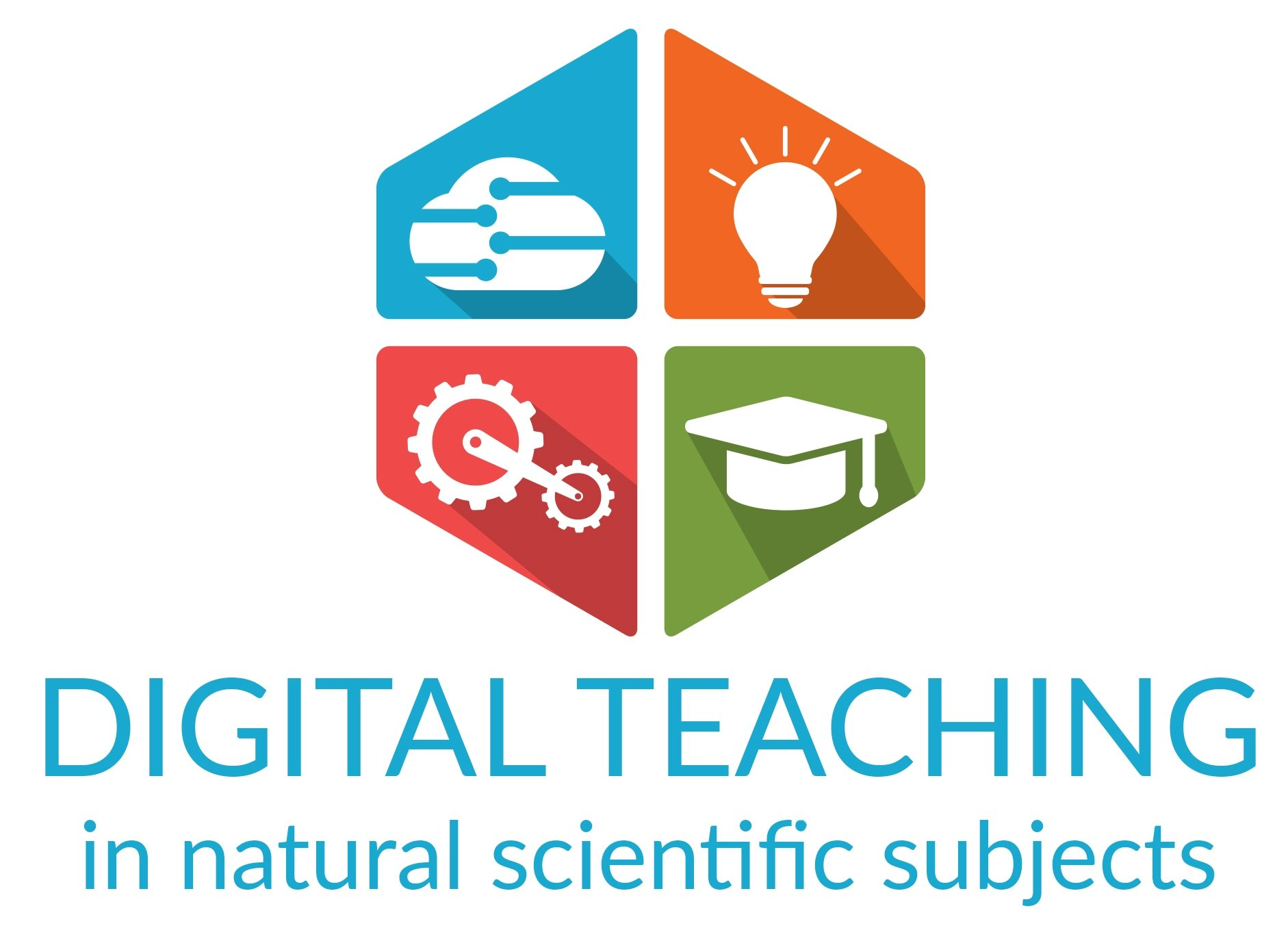 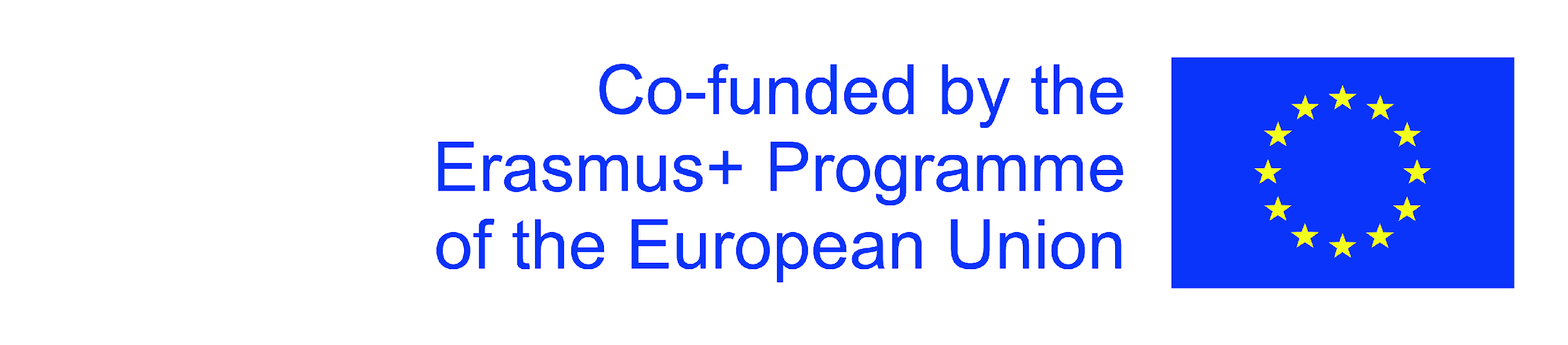 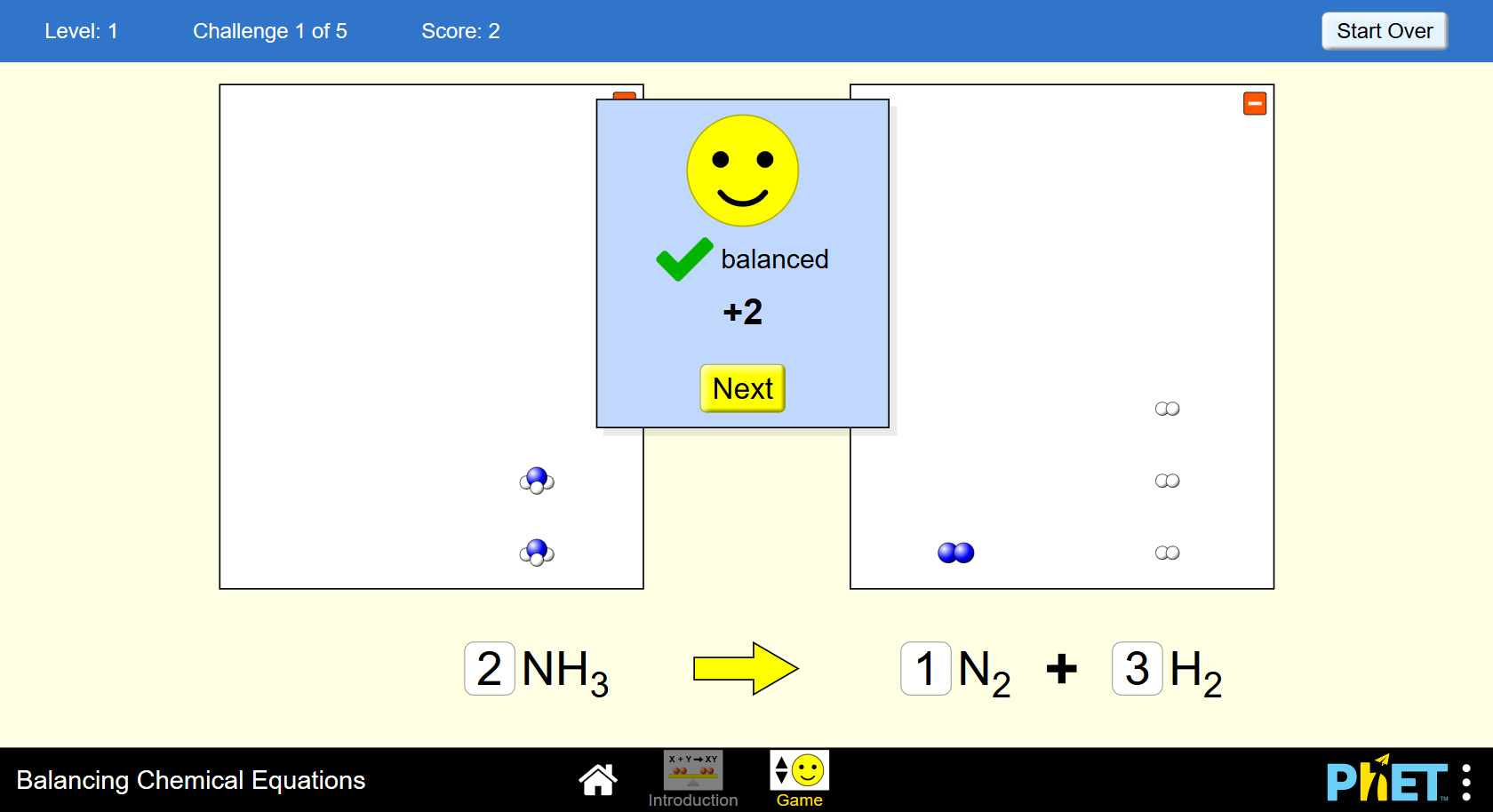 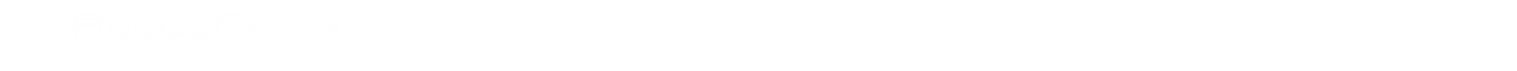 Play a game
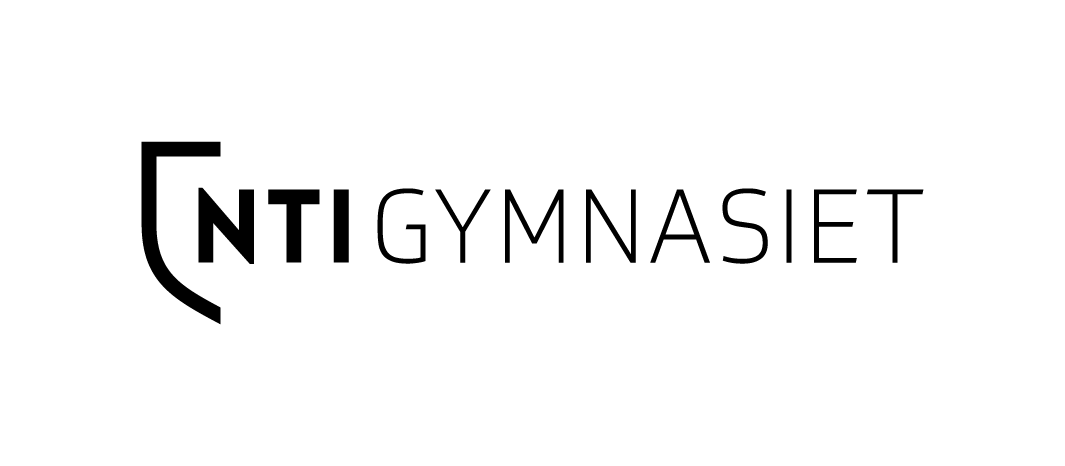 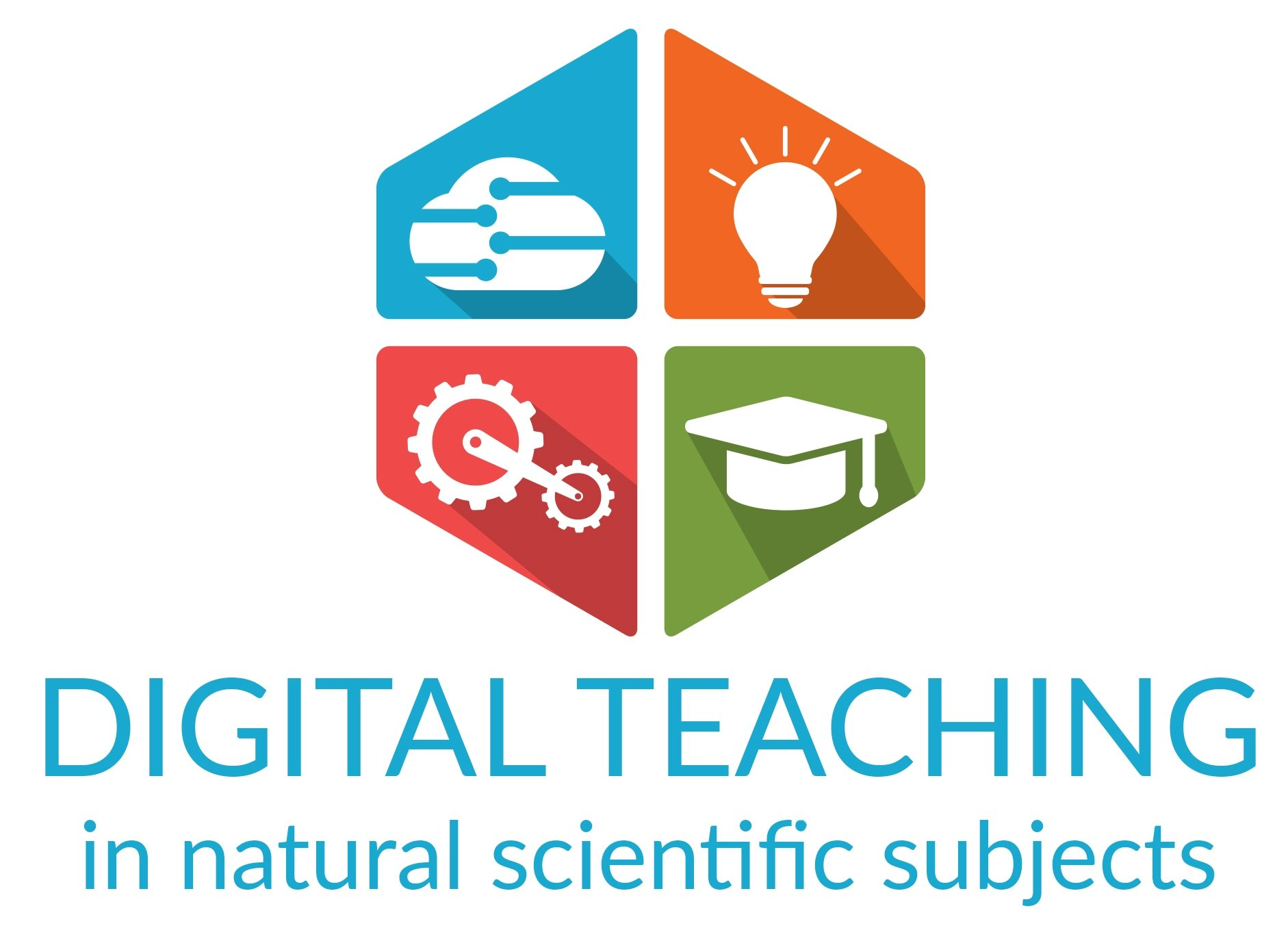 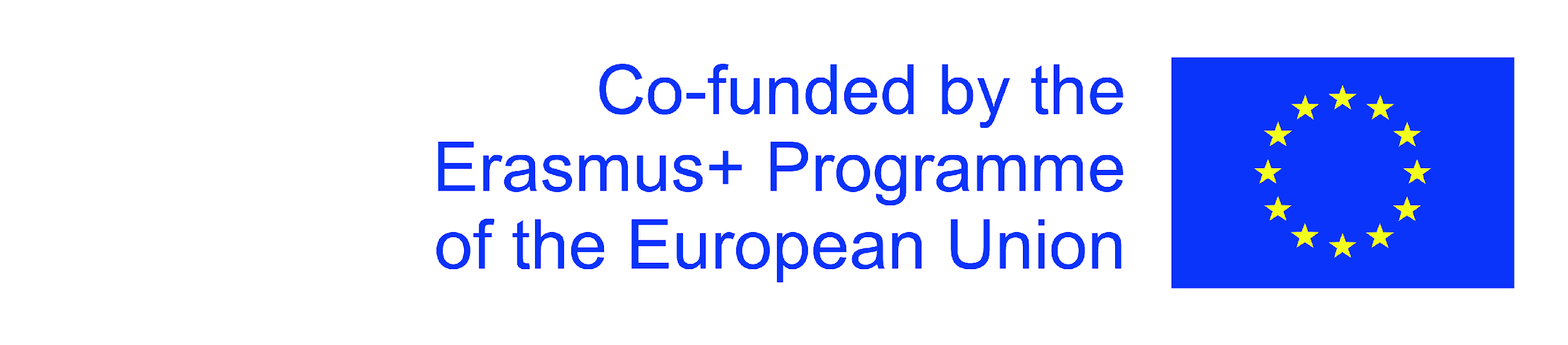 Download “Chemistry Game” on your phone
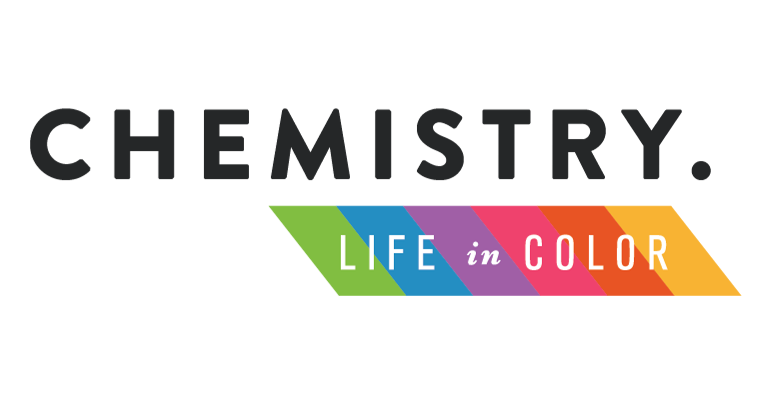 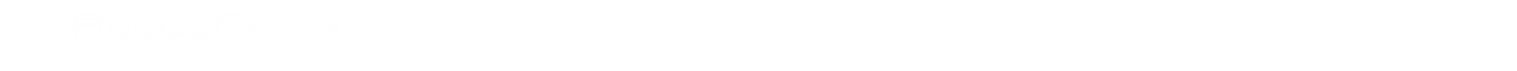 Quiz Time!
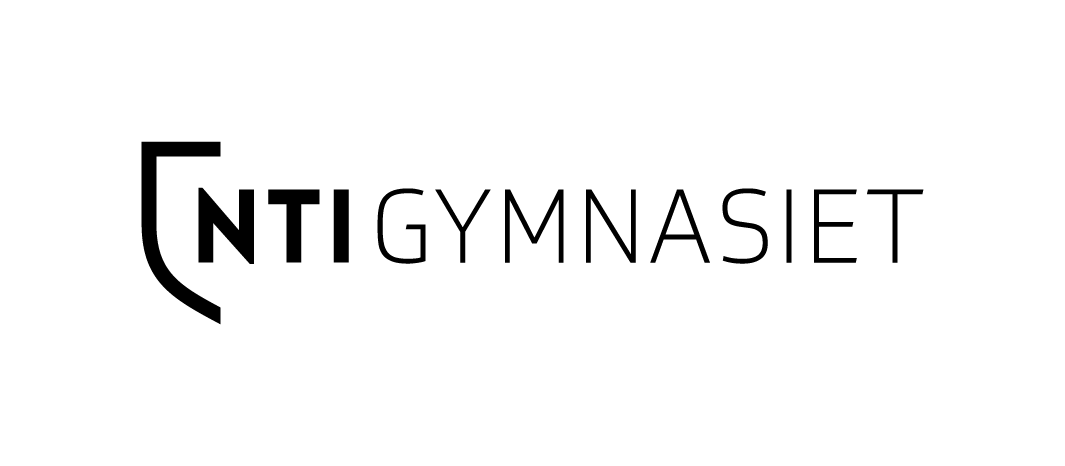 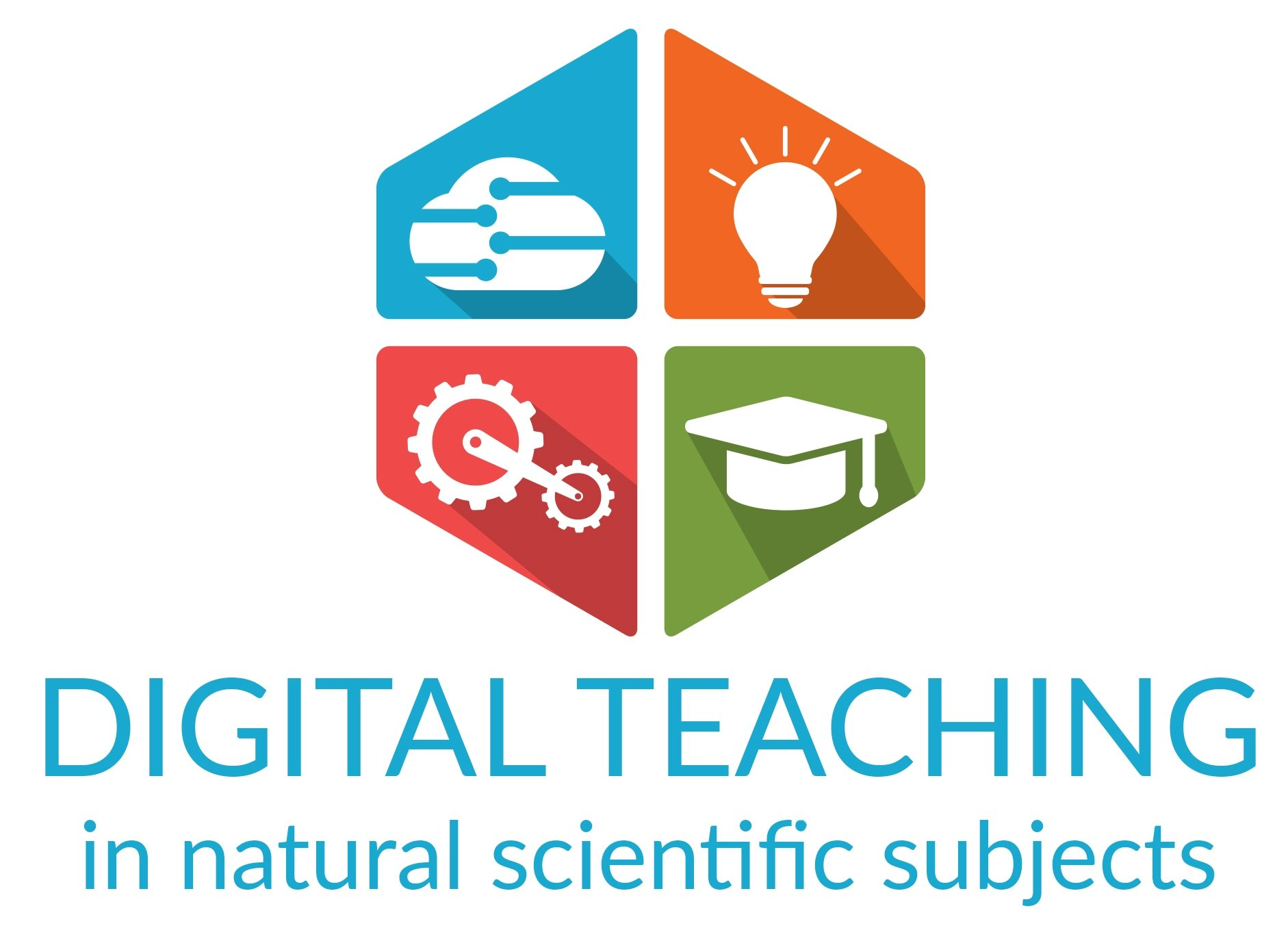 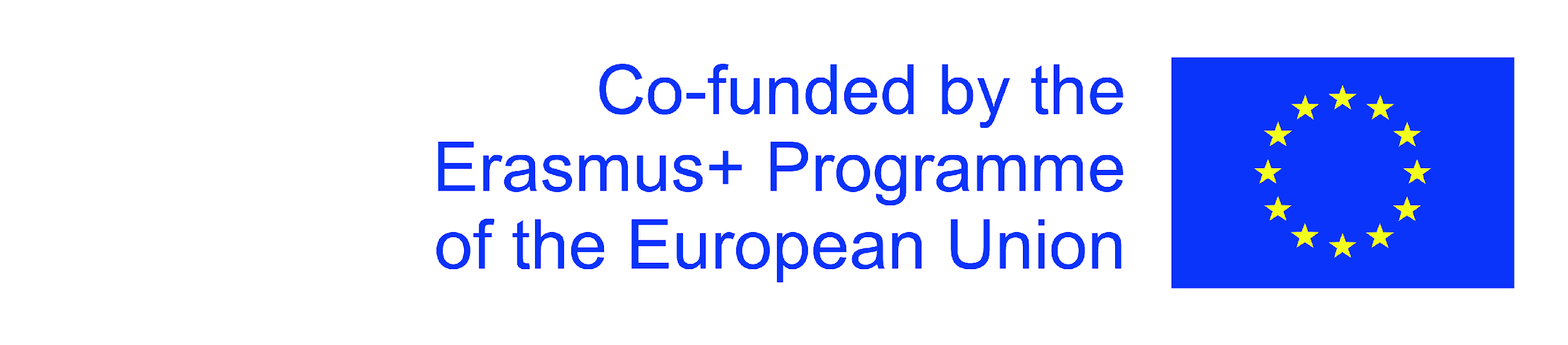 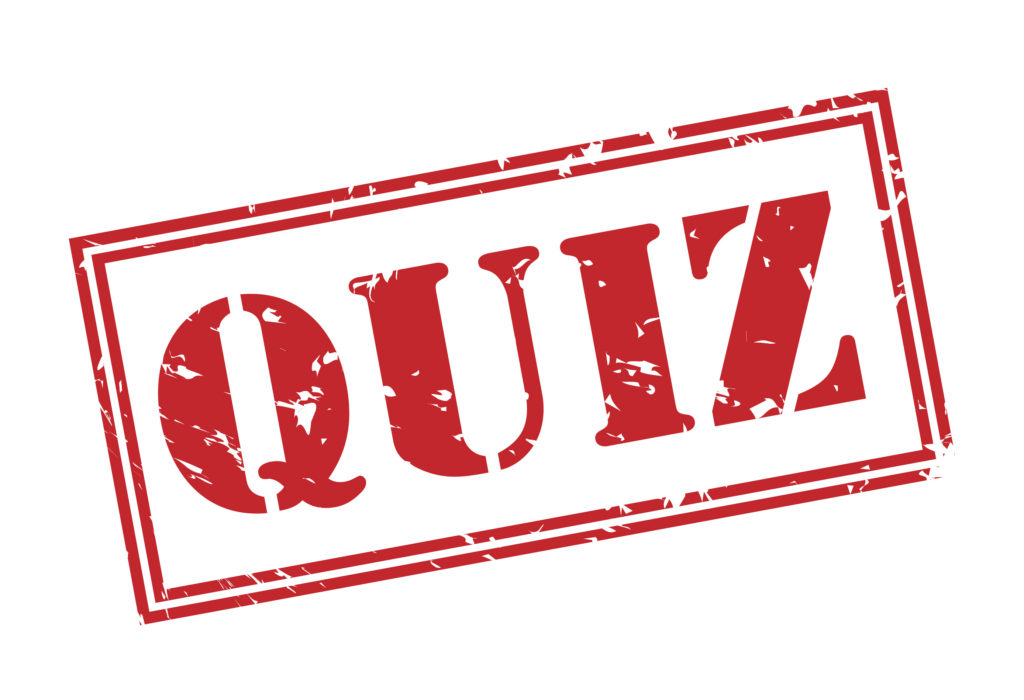 Kahoot!
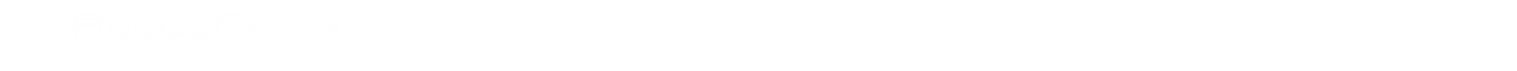 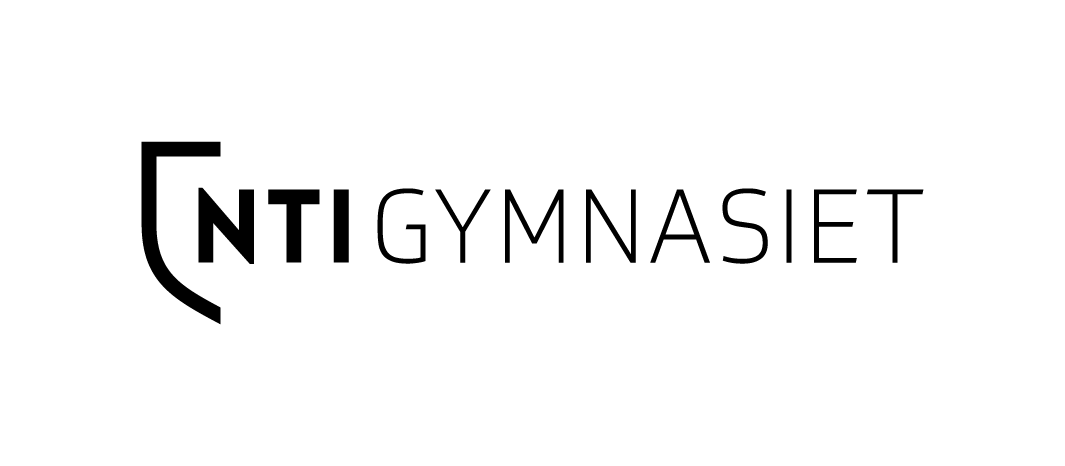 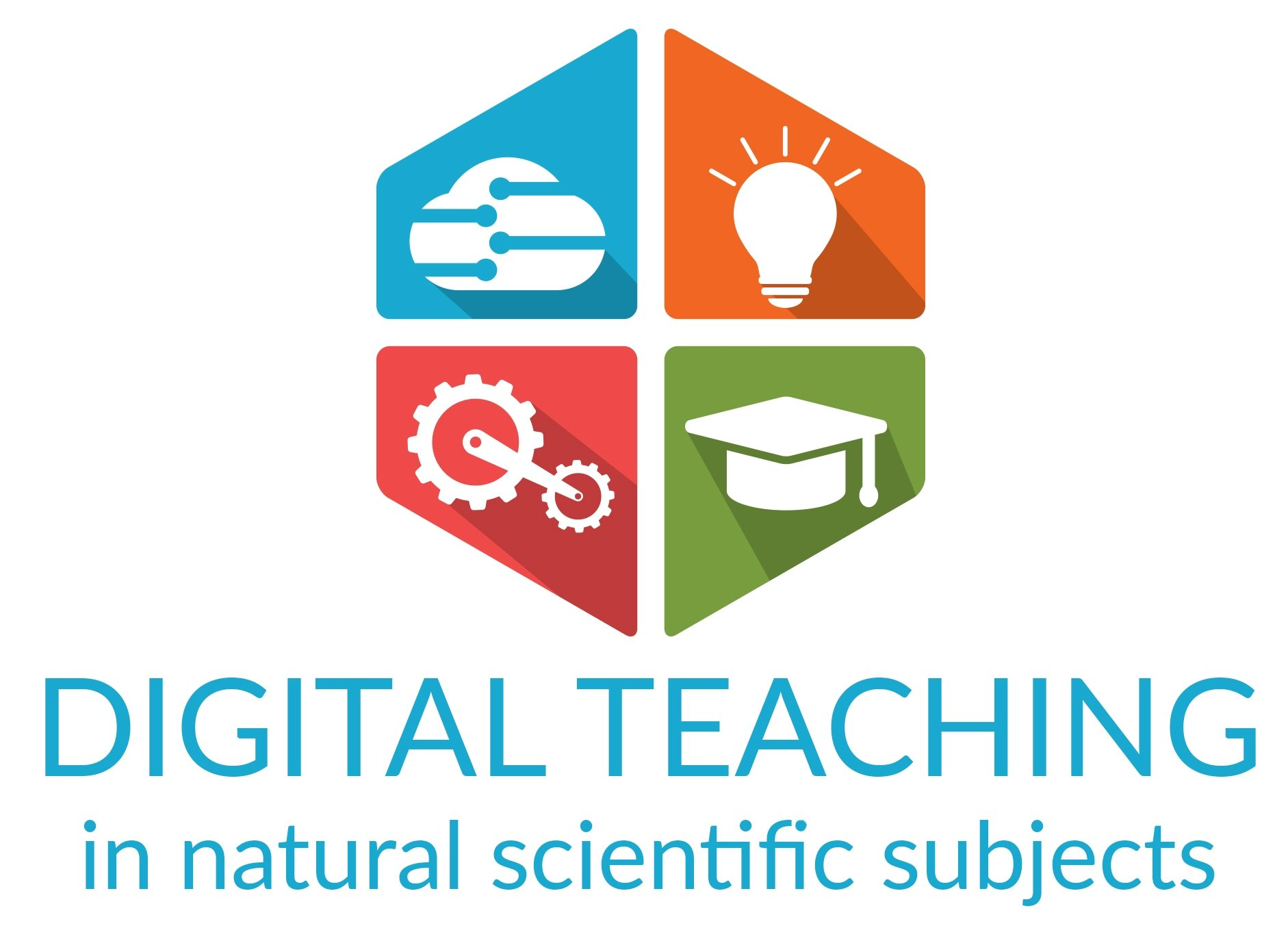 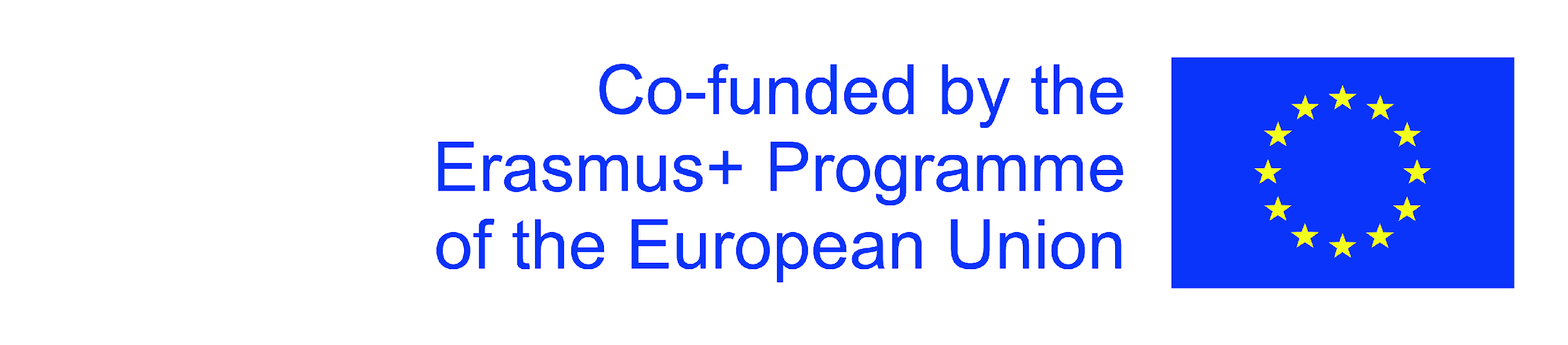 THANK YOU!